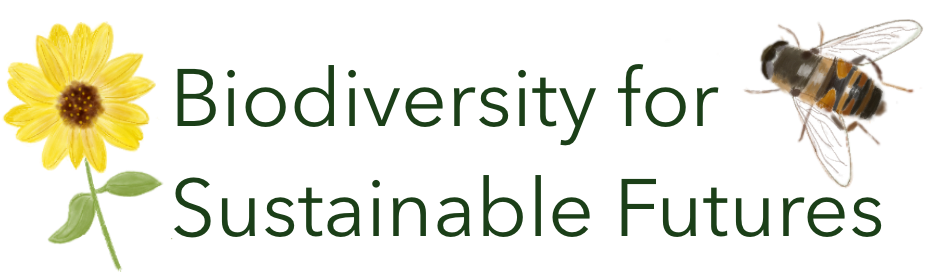 Coleoptera of Alberta:
Visual Guide to Common Terrestrial Families (Adults)
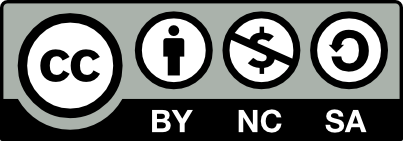 Carson, A., Gee, G., Summers, M. (2024). Coleoptera of Alberta: Visual Guide to Common Terrestrial Families (Adults). QUBES Educational Resources.
1
Coleoptera terrestrial families found in Alberta – page 1
Adephaga
Carabidae (p. 7)
Rhysodidae*
Trachypachidae*  
Archostemata
Cupedidae*
Micromalthidae*
Polyphaga
          Bostrichoidea
	Bostrichidae*
	Dermestidae (p. 14)
	Endecatomidae*
	Ptinidae
          Derodontoidea
	Derodontidae*
	Nosodendridae*
          Scarabaeoidea
	Geotrupidae*
	Glaphyridae*
	Glaresidae*
	Hybosoridae*
	Lucanidae*
	Ochodaeidae
	Passalidae*
	Scarabaeidae (p. 17)
	Trogidae
Polyphaga: Elateriformia
          Buprestoidea
	Buprestidae (p. 9)
          Byrrhoidea
	Byrrhidae
	Dryopidae*
	Elmidae*
	Heteroceridae
	Limnichidae*
	Lutrochidae*
	Psephenidae*
	Ptilodactylidae*
          Dascilloidea
	Rhipiceridae*
          Elateroidea
	Artematopodidae*
	Cantharidae
	Elateridae (p. 15)
	Eucnemidae
	Lampyridae
	Lycidae
	Phengodidae*
	Throscidae*
           Scirtoidea
	Clambidae*
	Eucinetidae*
	Scirtidae
Polyphaga: Staphyliniformia
          Hydrophiloidea
	Georissidae*
	Helophoridae
	Histeridae
	Hydrochidae*
	Sphaeritidae*
          Staphylinoidea
	Agyrtidae*
	Hydraenidae*
	Leiodidae
	Ptiliidae*
	Silphidae (p. 18)
	Staphylinidae (p. 19)
black text = families
blue text = other taxonomic levels
bold text = included in identification guide
* = family unlikely to be found
2
Coleoptera terrestrial families found in Alberta – page 2
Polyphaga: Cucujiformia
          Chrysomeloidea
Cerambycidae (p. 10)
Chrysomelidae (p. 11)
Megalopodidae*
Orsodacnidae
          Cleroidea
	Biphyllidae*
	Byturidae
	Cleridae
	Melyridae
	Trogossitidae*
          Coccinelloidea
	Anamorphidae*
	Bothrideridae*
	Cerylonidae*
	Coccinellidae (p. 12)
	Corylophidae*
	Endomychidae
	Euxestidae*
	Latridiidae
	Mycetaeidae*
	Murmidiidae*
Tenebrionoidea
	Aderidae*
	Anthicidae
	Boridae*
	Ciidae*
	Ischaliidae
	Melandryidae
	Meloidae (p. 16)
	Mordellidae
	Mycetophagidae*
	Mycteridae*
	Oedemeridae*
	Prostomidae*
	Pyrochroidae
	Pythidae*
	Ripiphoridae*
	Salpingidae*
	Scraptiidae*
	Stenotrachelidae
	Synchroidae*
	Tenebrionidae (p. 20)
	Tetratomidae*
	Zopheridae
Cucujoidea
	Cryptophagidae
	Cucujidae
	Cybocephalidae*
	Erotylidae*
	Kateretidae
	Laemophloeidae*
	Monotomidae*
	Nitidulidae
	Passandridae*
	Phalacridae*
	Silvanidae
	Sphindidae*
          Curculionoidea (p. 13)
	Anthribidae
	Attelabidae
	Brachyceridae*
	Brentidae
	Cimberididae*
	Curculionidae
	Dryophthoridae*
          Lymexyloidea
	Lymexylidae*
black text = families
blue text = other taxonomic levels
bold text = included in identification guide
* = family unlikely to be found
3
Coleoptera families you can identify with this guide – page 1
ADEPHAGA
POLYPHAGA
Buprestidae
(metallic wood-boring beetles)
Cerambycidae
(long-horned beetles)
Chrysomelidae
(leaf beetles)
Carabidae
(ground beetles)
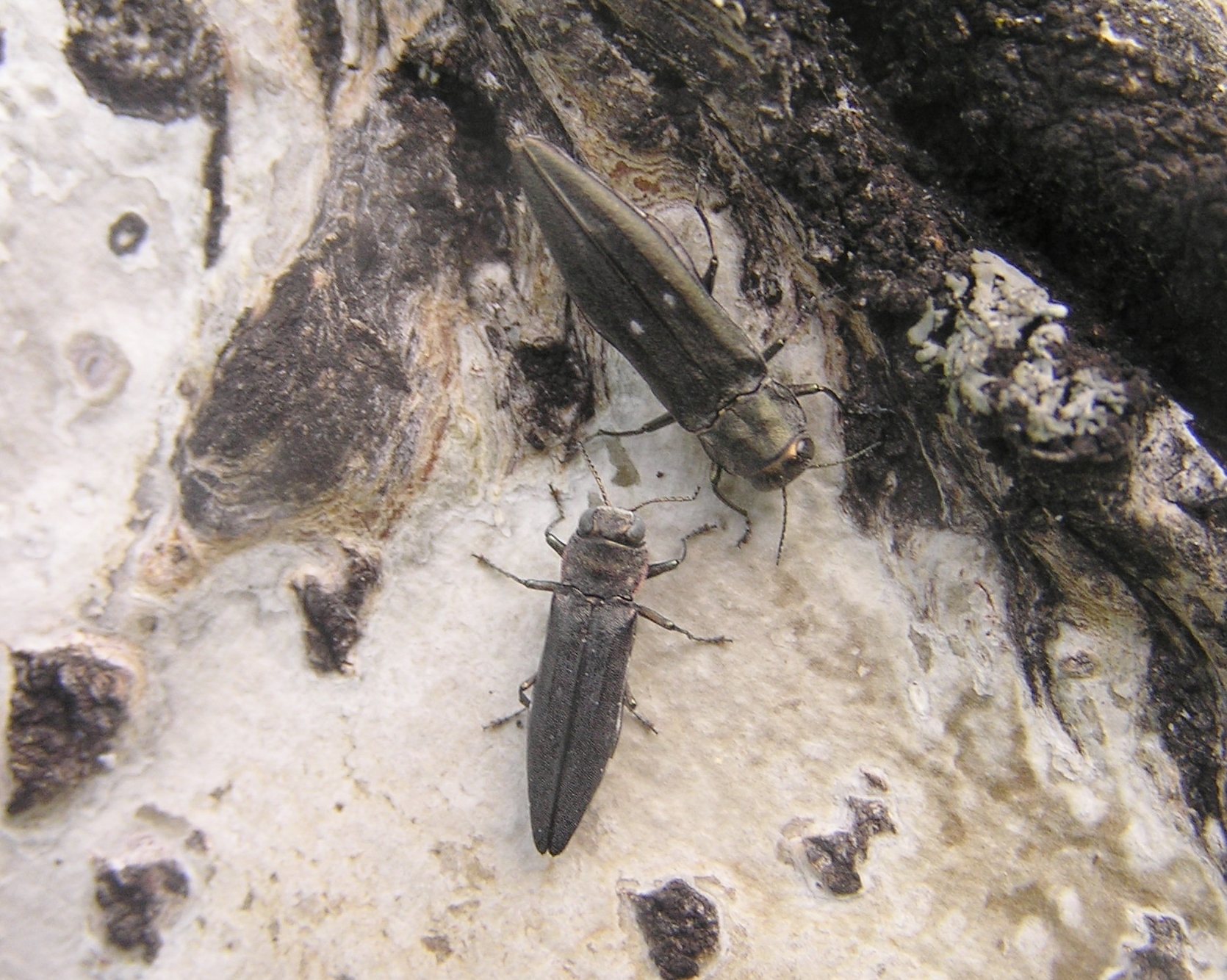 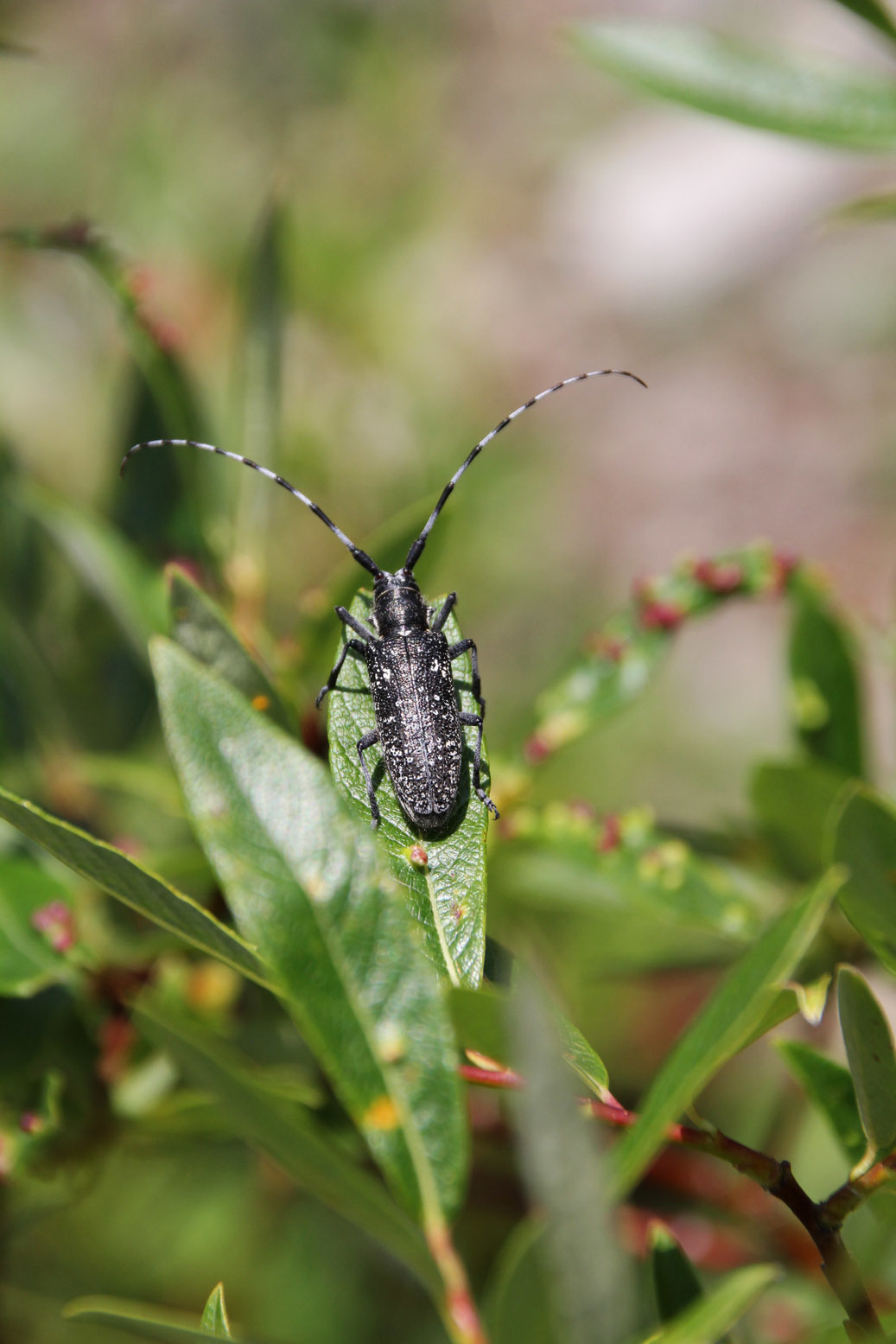 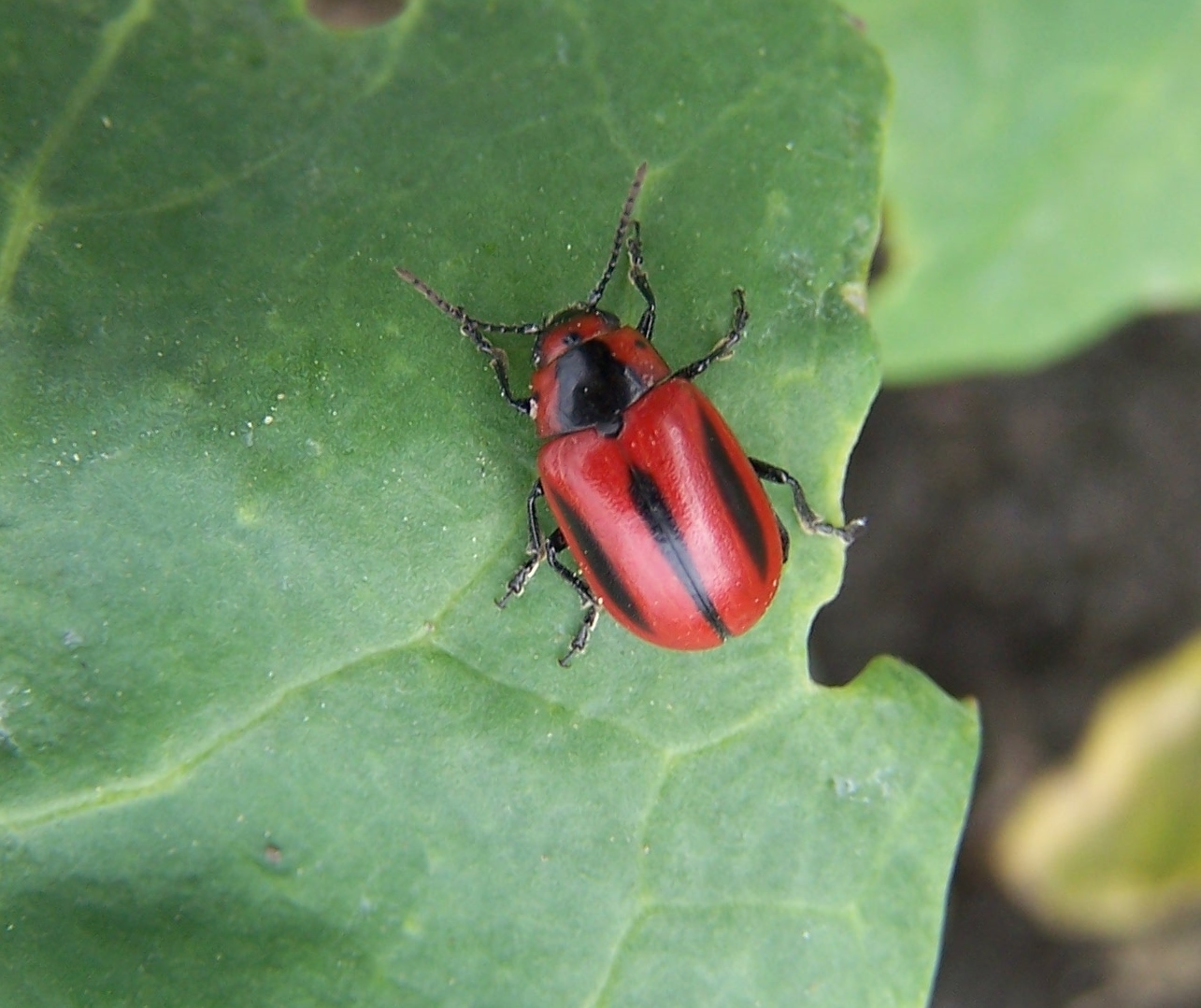 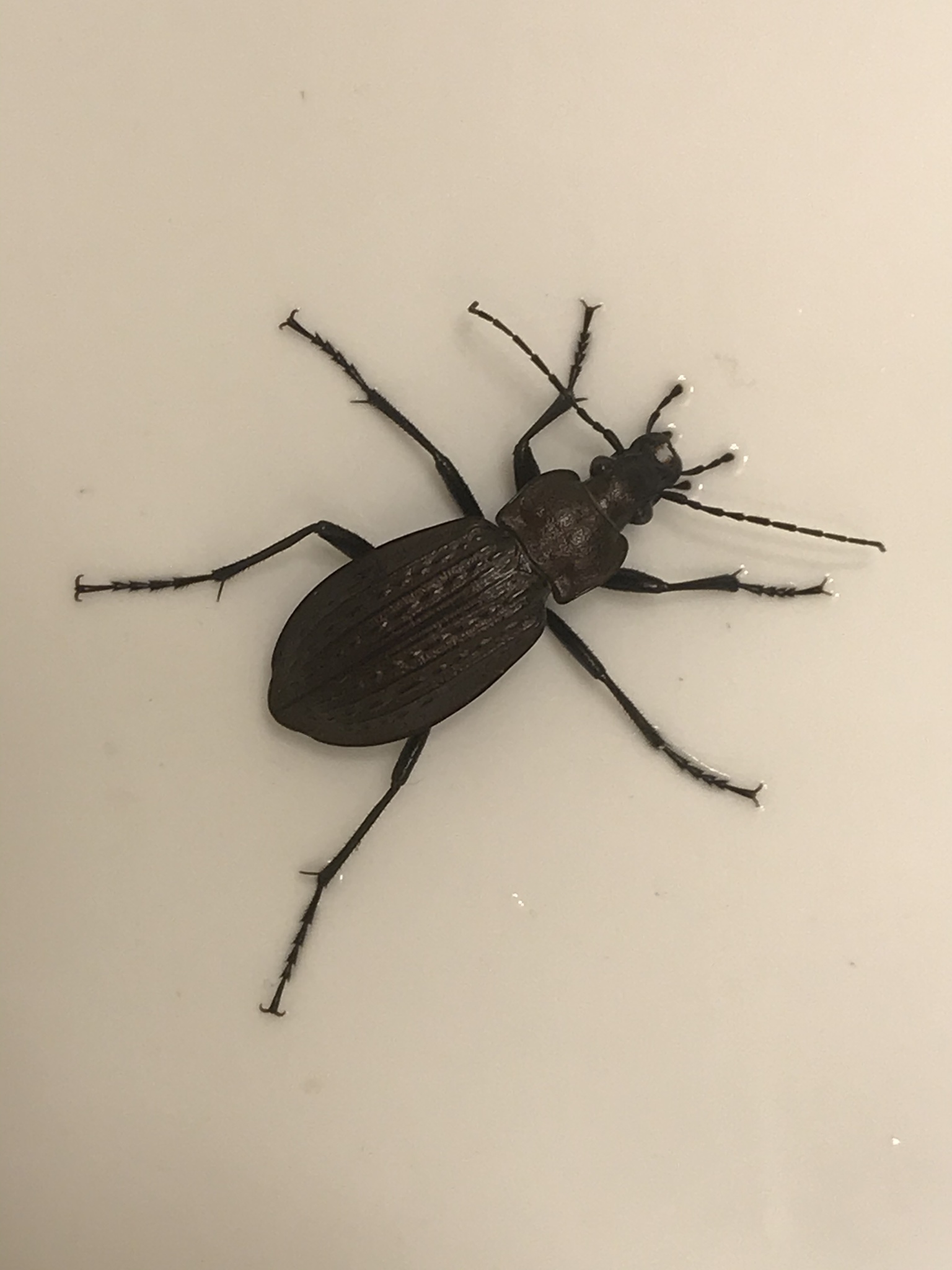 “Photo 10949673” by James Bailey is licensed under CC BY-NC 4.0 / original cropped
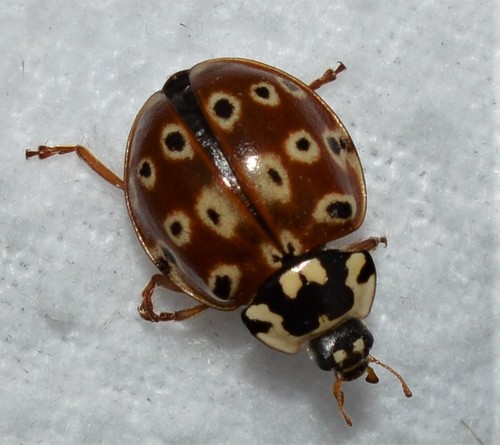 “Photo 5266786” by James Bailey is licensed under CC BY-NC 4.0 / original cropped
“Photo 47959304” by pk-etrs is licensed under CC BY-NC 4.0 / original cropped
Coccinellidae
(lady beetles)
Curculionoidea 
(snout and bark beetles, weevils)
“Photo 96643478” by egillis is licensed under CC BY 4.0 / original cropped
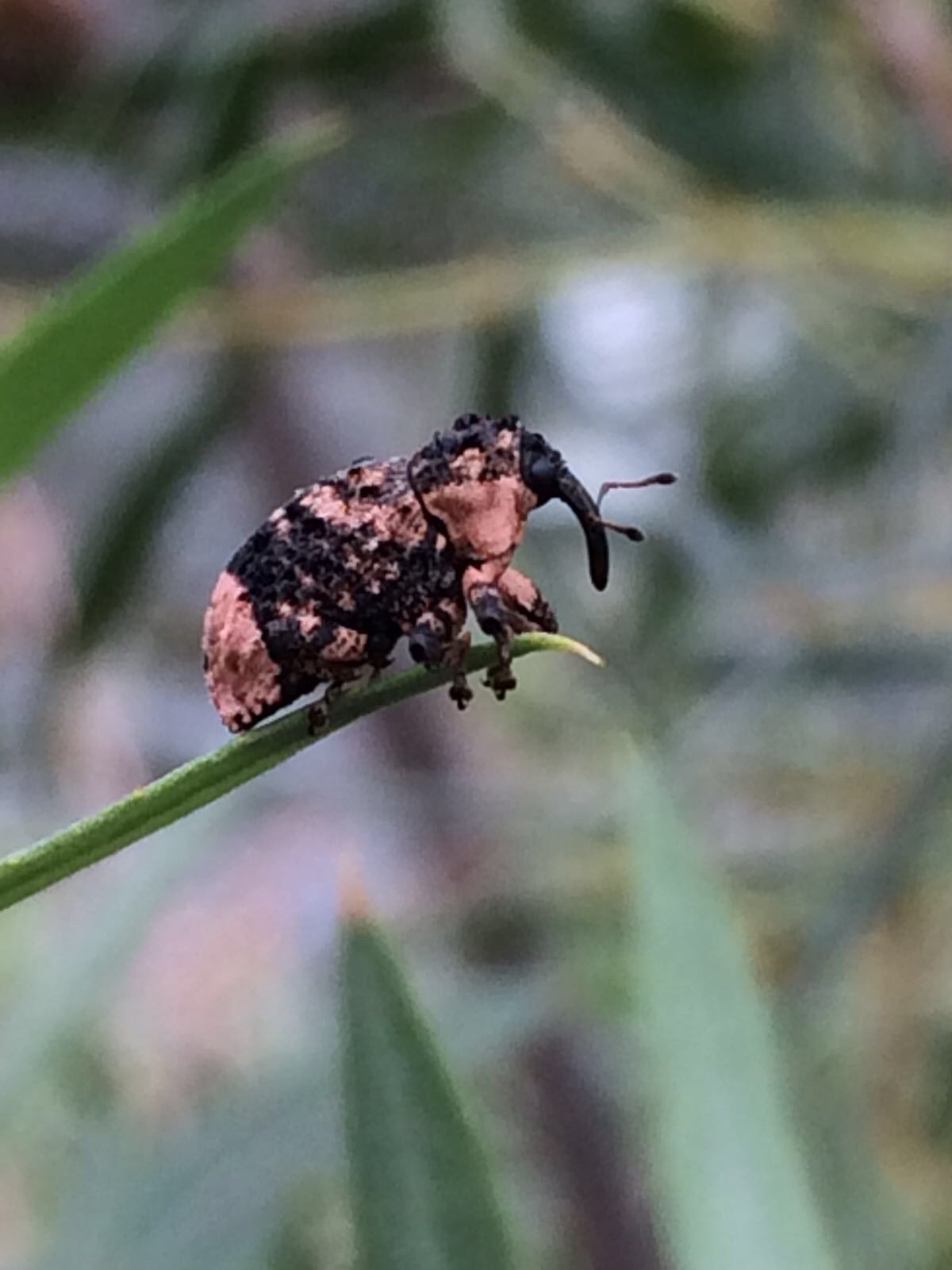 “Photo 86805254” by frankthewood is licensed under CC BY-NC 4.0 / original cropped and rotated
“Photo 23910186” by Sierra is licensed under CC BY 4.0 / original cropped
4
[Speaker Notes: Carabidae – 045; ”Photo 96643478” by egillis is licensed under CC BY-NC 4.0. https://inaturalist.ca/photos/96643478
Buprestidae – 046; “Photo 10949673” by James Bailey is licensed under CC BY-NC 4.0  https://inaturalist.ca/photos/10949673
Cerambycidae – 047; “Photo 47959304” by pk-etrs is licensed under CC BY-NC 4.0 https://inaturalist.ca/photos/47959304
Chrysomelidae – 048; “Photo 5266786” by James Bailey is licensed under CC BY-NC 4.0  https://inaturalist.ca/photos/5266786
   Coccinellidae – 025; “Photo 86805254” by frankthewood is licensed under CC BY-NC https://www.inaturalist.org/photos/86805254 
Curculionidae – 051; “Photo 23910186” by Sierra is licensed under CC BY 4.0  https://inaturalist.ca/photos/23910186]
Coleoptera families you can identify with this guide – page 2
POLYPHAGA continued
Elateridae
(click beetles)
Scarabaeidae 
(scarab beetles)
Meloidae
(blister beetles, oil beetles)
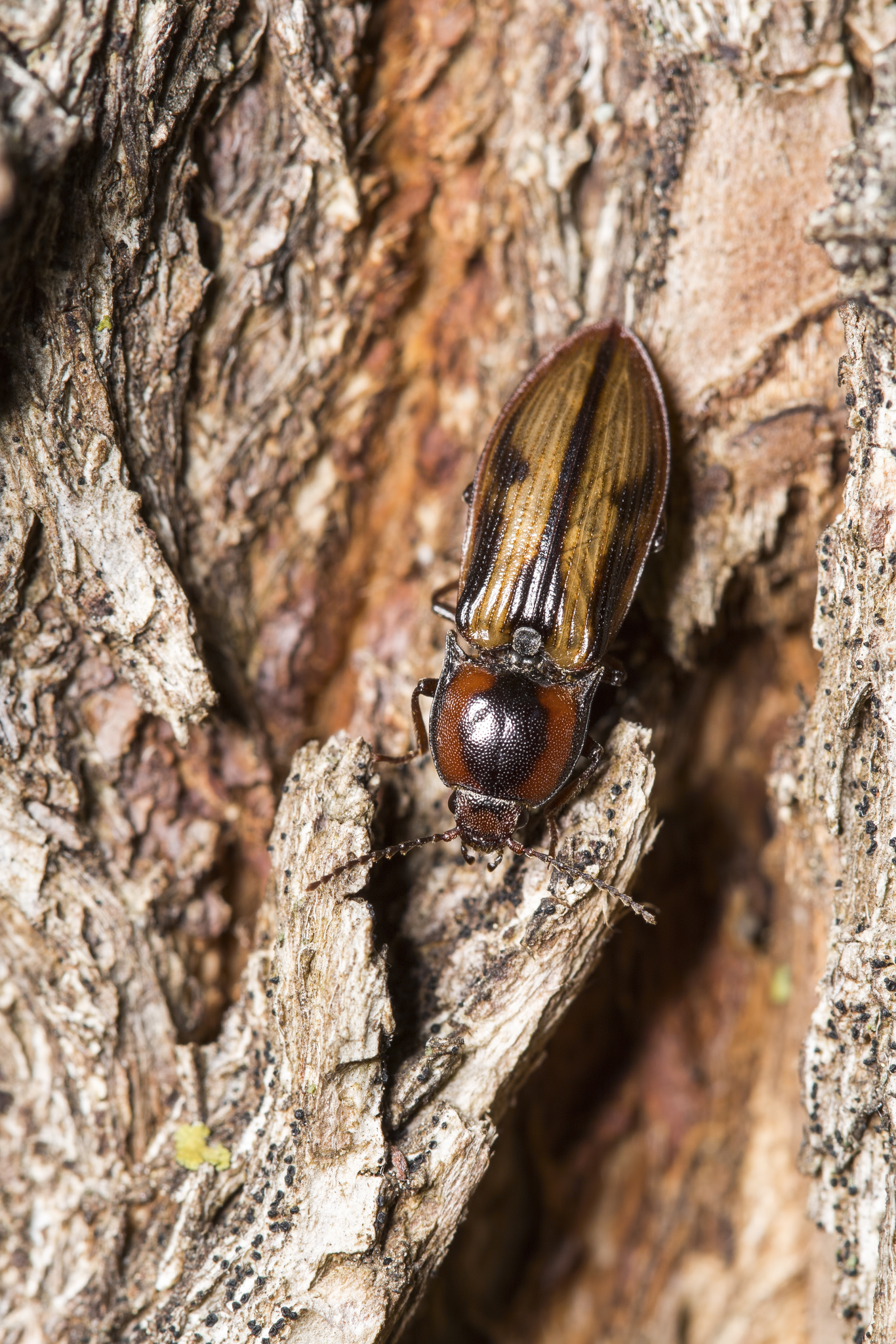 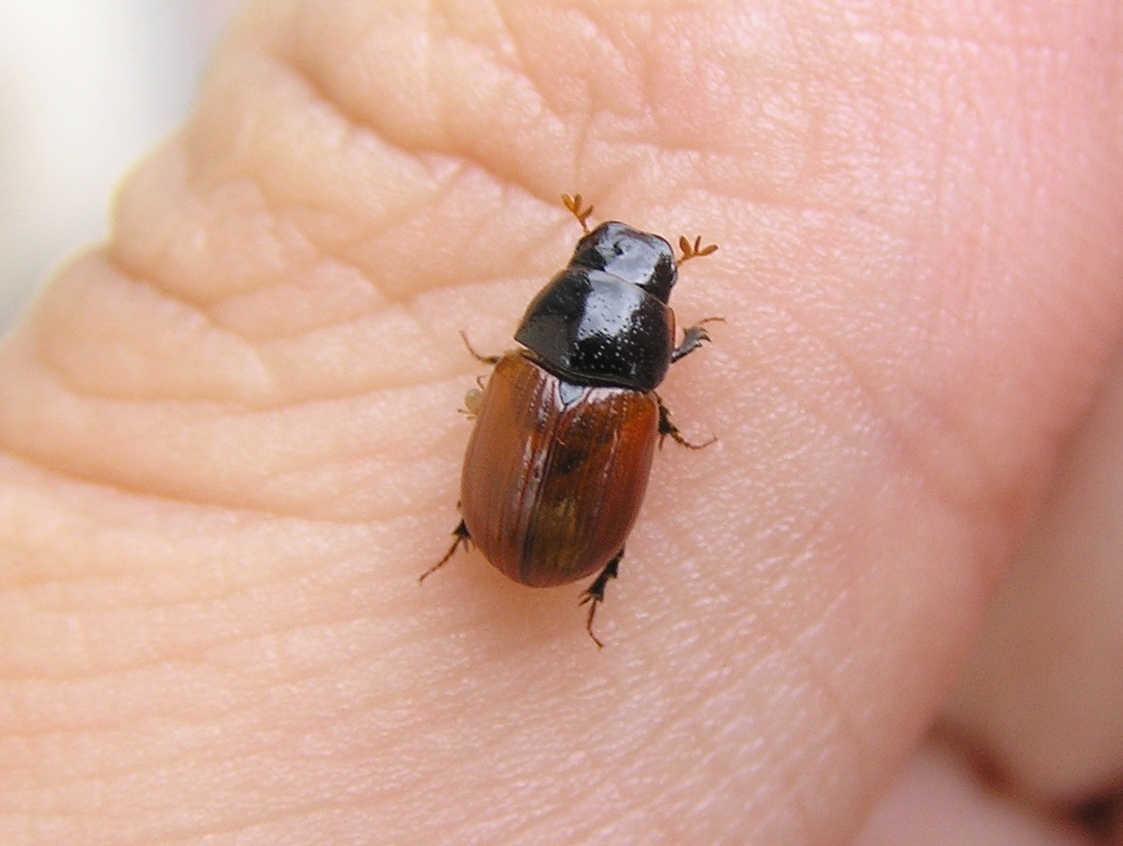 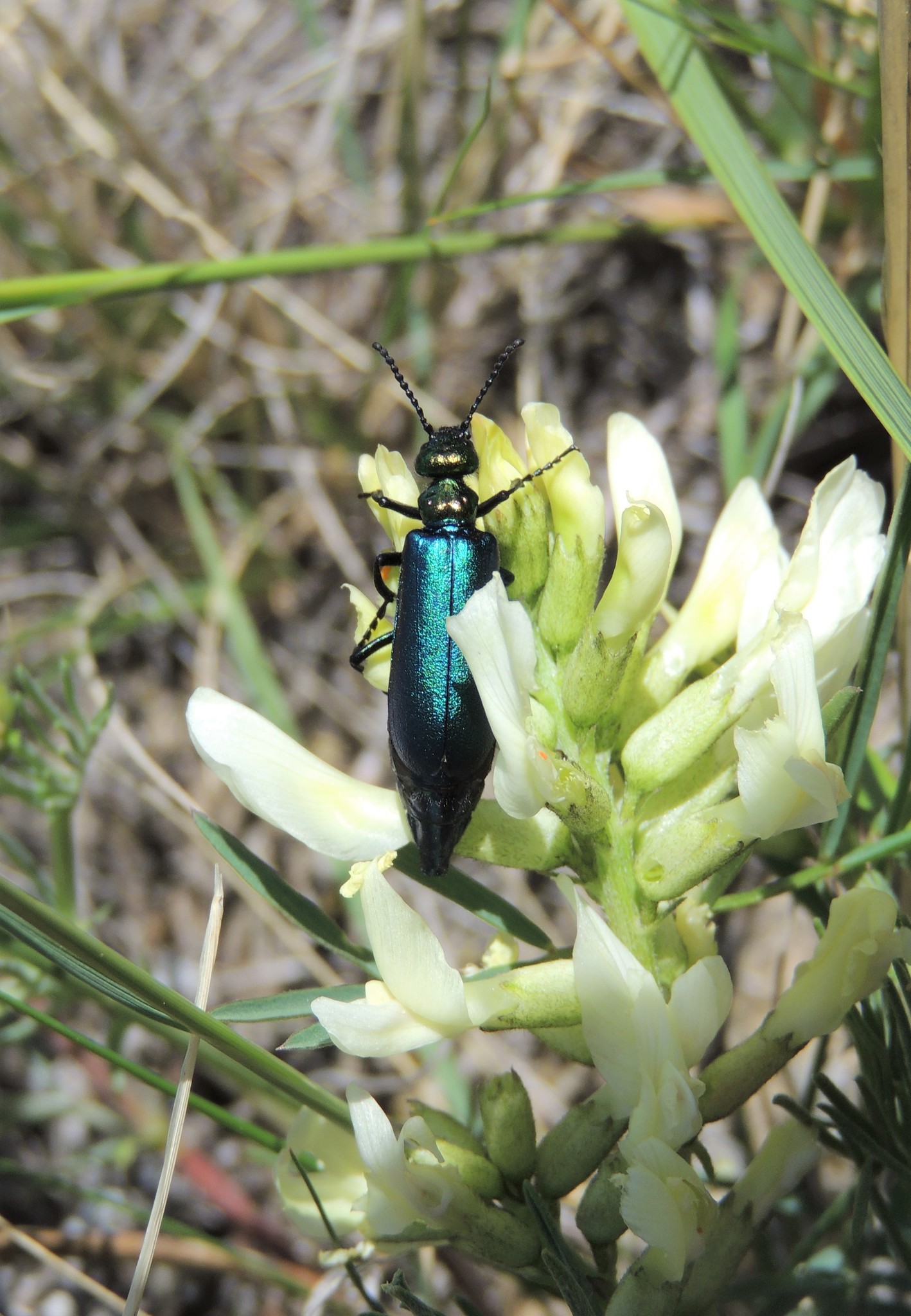 “Photo 10948811” by James Bailey is licensed under CC BY-NC 4.0 / original cropped
“Photo 2203693” by Chris Moody is licensed under CC BY-NC 4.0 / original cropped and rotated
“Photo 76257243” by Kait Machacek is licensed under CC BY-NC 4.0  / original cropped
Silphidae
(carrion beetles)
Dermestidae
(skin beetles)
Tenebrionidae
(darkling beetles)
Staphylinidae
(rove beetles)
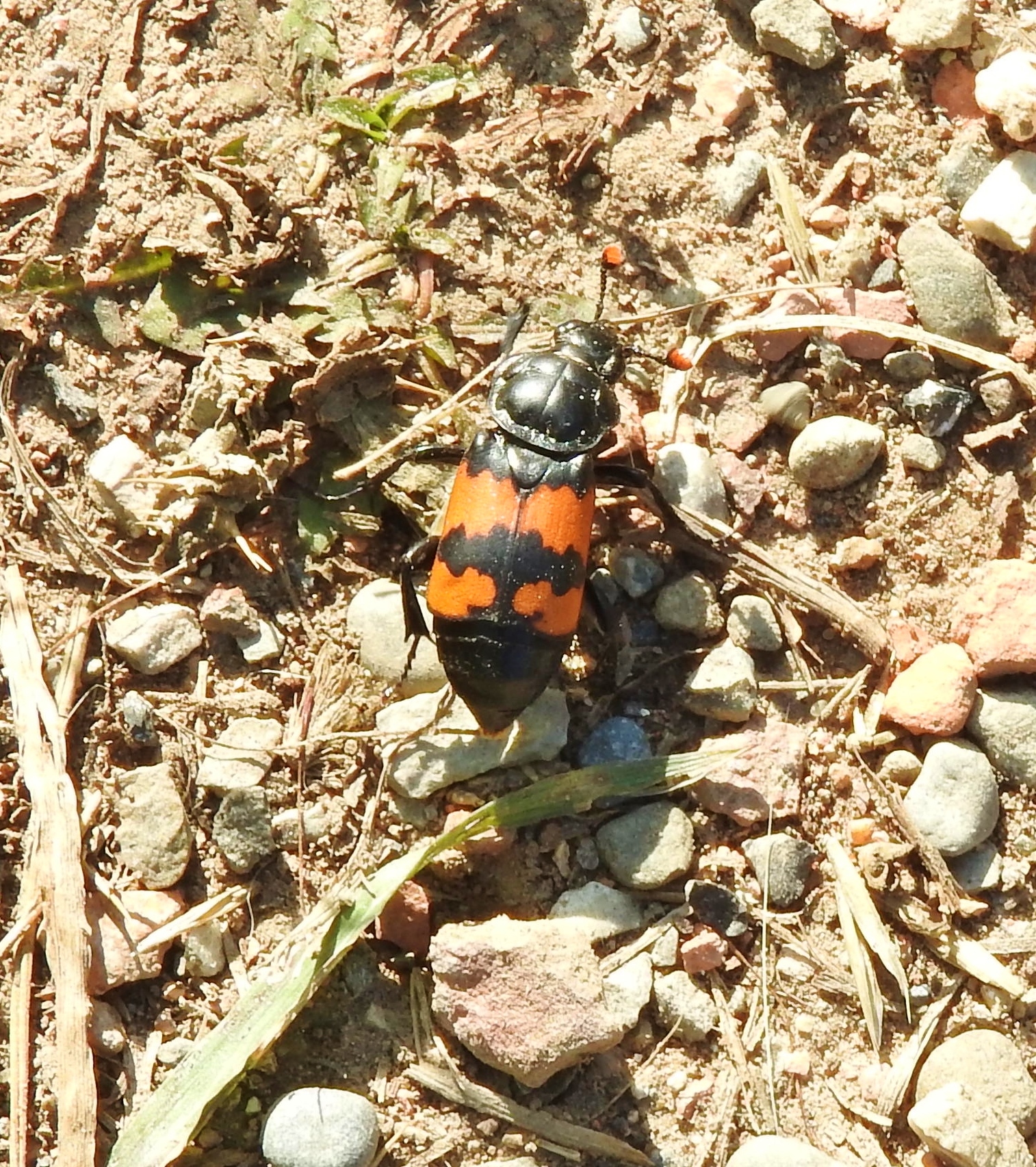 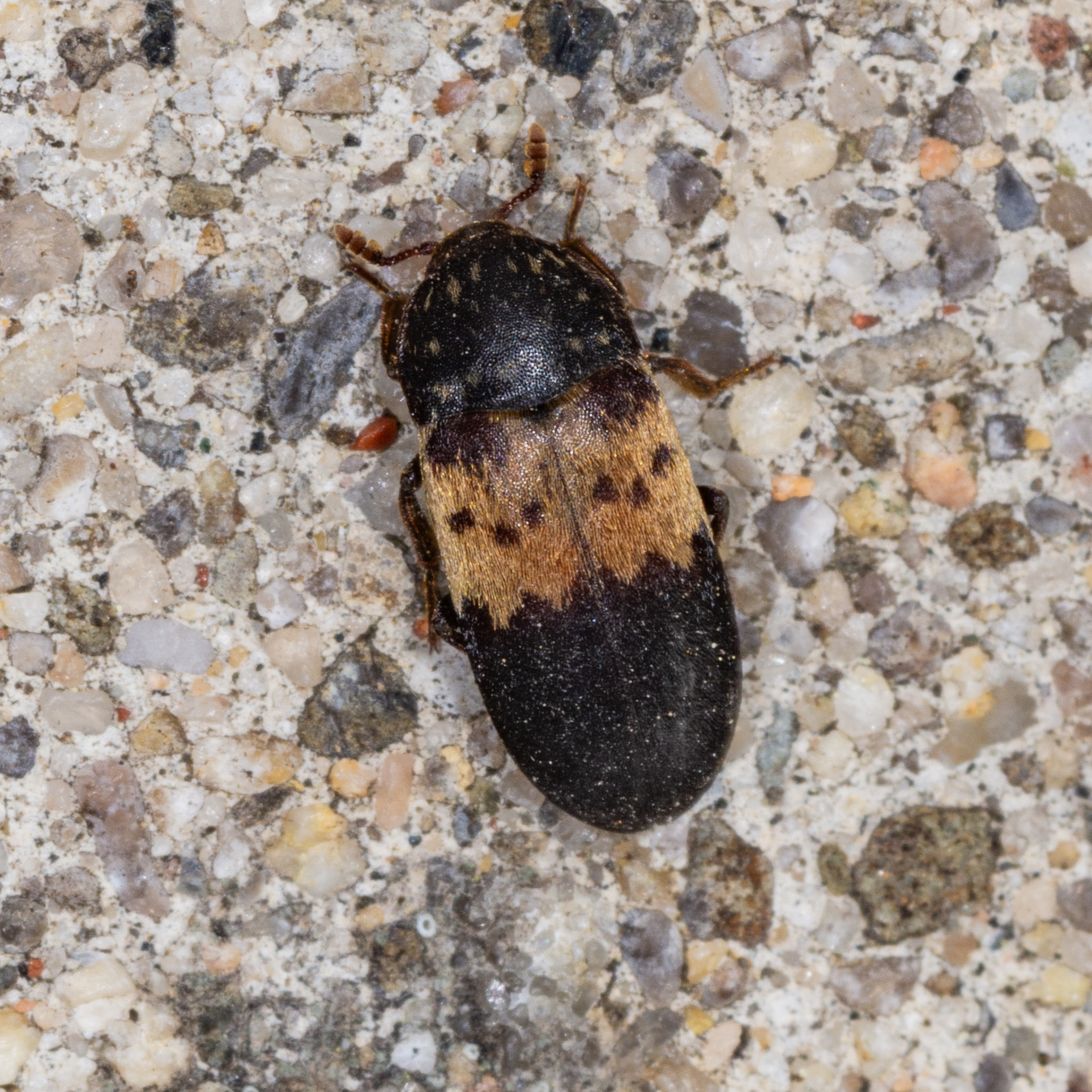 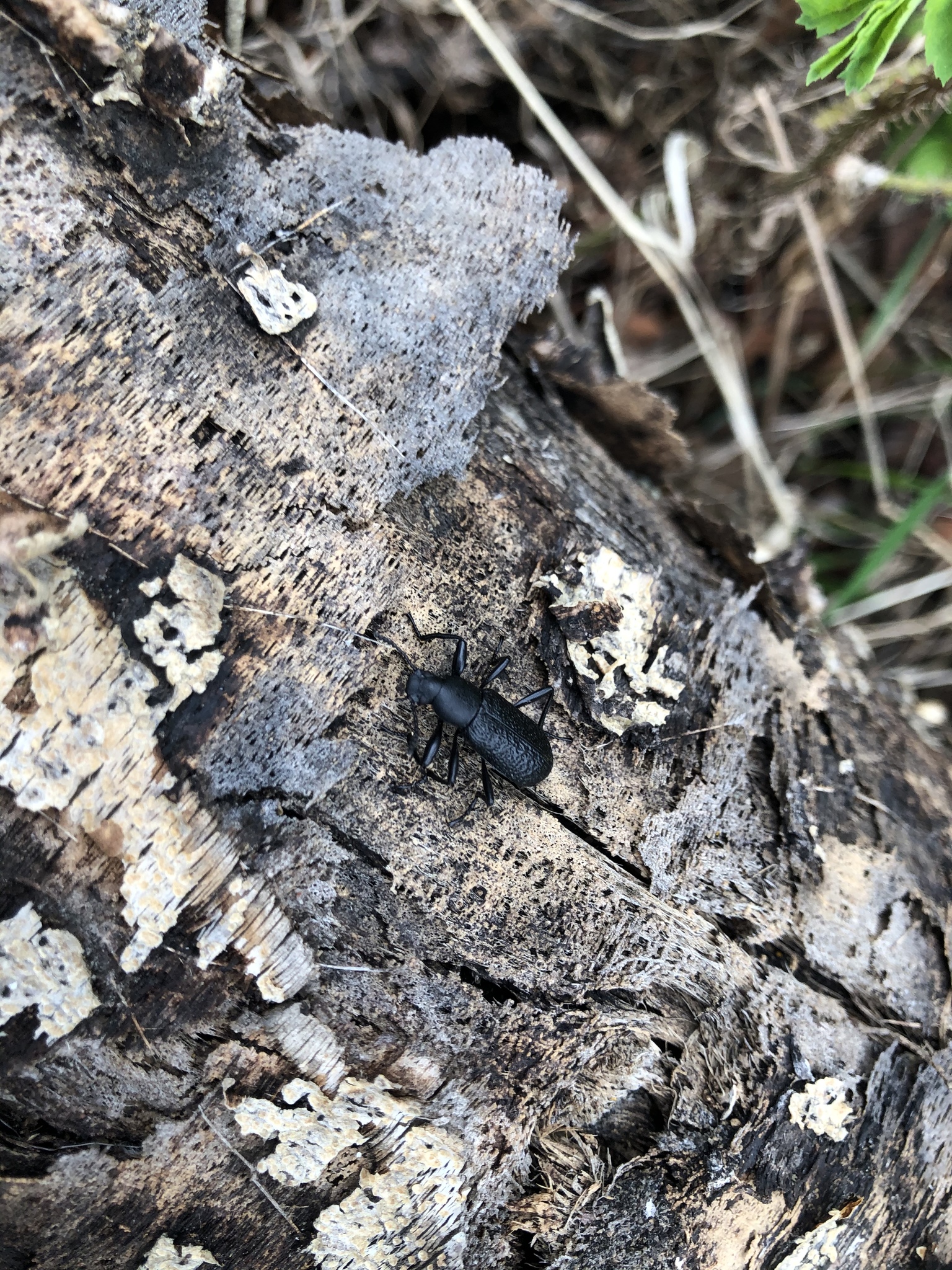 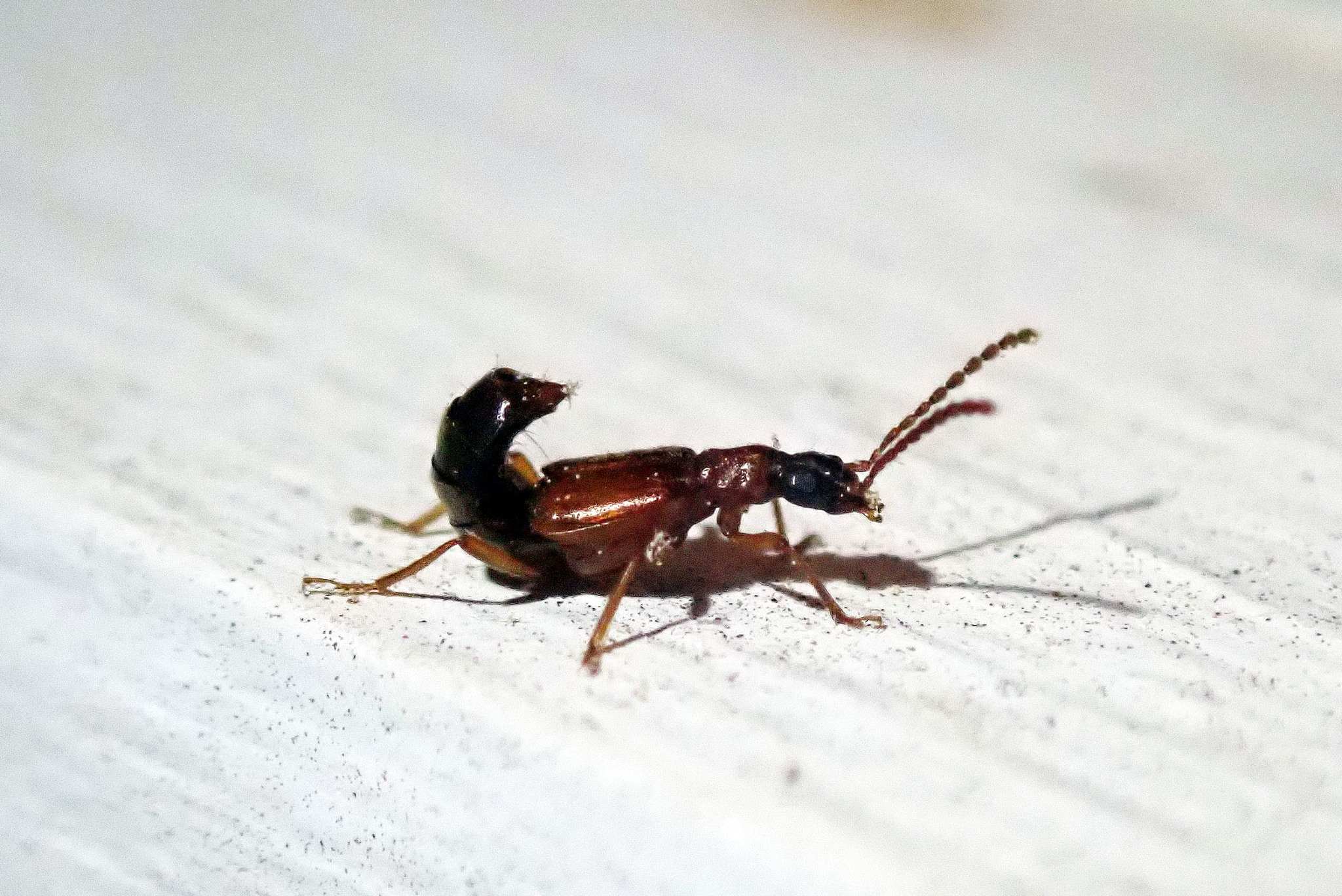 “Photo 52705644” by davidyyc is licensed under CC BY-NC 4.0  / original cropped
“Photo 56118606” by Bob Noble is licensed under CC BY-NC 4.0 / original cropped
“Photo 75294952” by Kristin Johnson is licensed under CC BY-NC 4.0 / original cropped
“Photo 47045039” by wyldewastelander is licensed under CC BY-NC 4.0 / original cropped
5
[Speaker Notes: Dermestidae – 052; “Photo 56118606” by Bob Noble is licensed under CC BY-NC 4.0.  https://inaturalist.ca/photos/56118606
Elateridae – 053; “Photo 2203693” by Chris Moody is licensed under CC BY-NC 4.0. https://inaturalist.ca/photos/2203693
Meloidae – 054; “Photo 76257243” by Kait Machacek is licensed under CC BY-NC 4.0. https://inaturalist.ca/photos/76257243
Scarabaeidae – 055; “Photo 10948811” by James Bailey is licensed under CC BY-NC 4.0  https://inaturalist.ca/photos/10948811
Silphidae – 056; “Photo 52705644” by davidyyc is licensed under CC BY-NC 4.0  https://inaturalist.ca/photos/52705644
Staphylinidae – 057; “Photo 47045039” by wyldewastelander is licensed under CC BY-NC 4.0  https://inaturalist.ca/photos/47045039
Tenebrionidae – 058; “Photo 75294952” by Kristin Johnson is licensed under CC BY-NC 4.0  https://inaturalist.ca/photos/75294952]
Coleoptera: Adephaga versus Polyphaga
Polyphaga

hind coxae are mobile and do not divide the first abdominal ventrite (posterior portion extends across abdomen)
notopleural sutures absent

proceed to page 8
Adephaga

hind coxae fused to metasternum and divide the first abdominal ventrite
notopleural sutures present (see p. 7)

One family commonly found in Alberta: Carabidae

proceed to next page
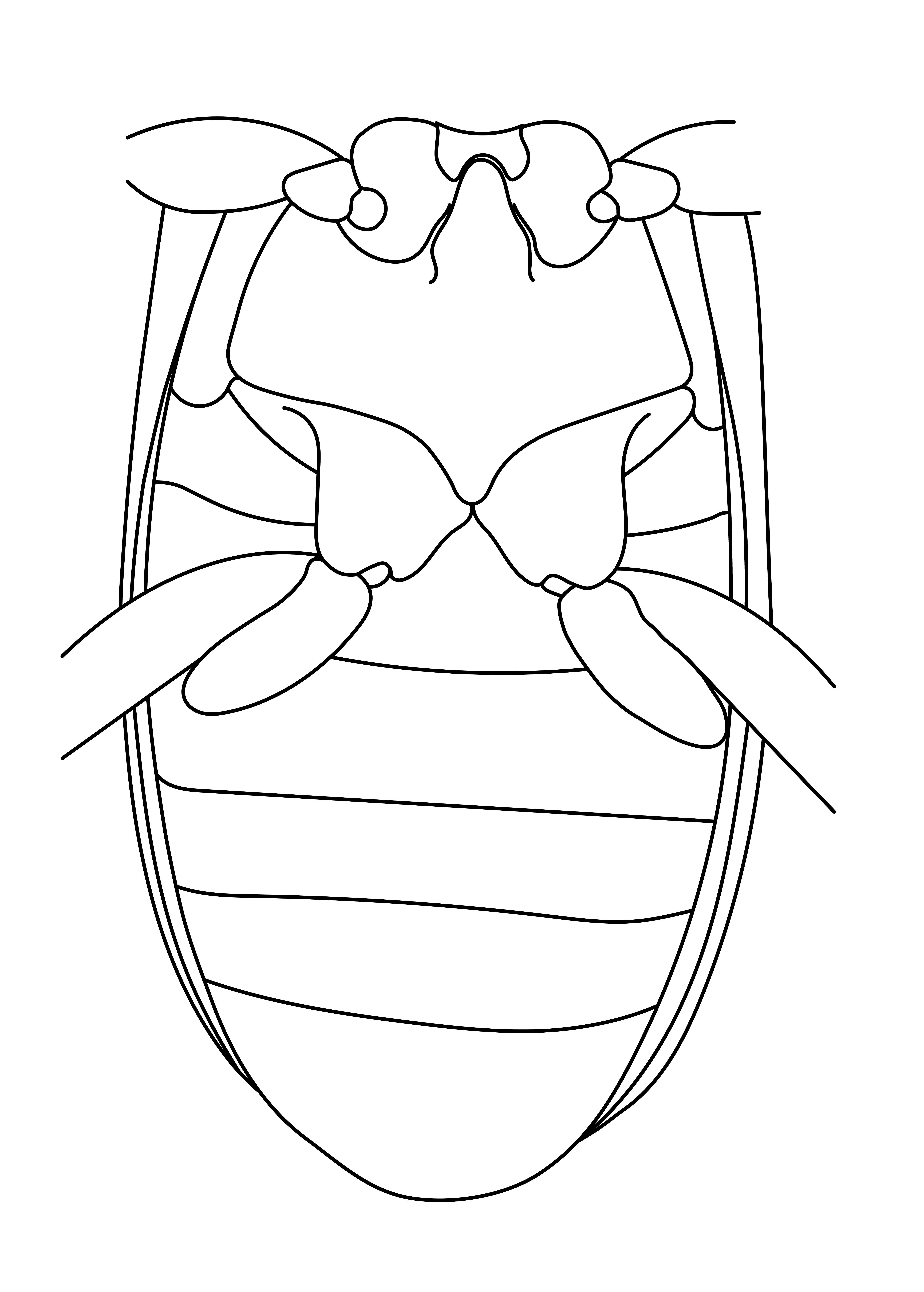 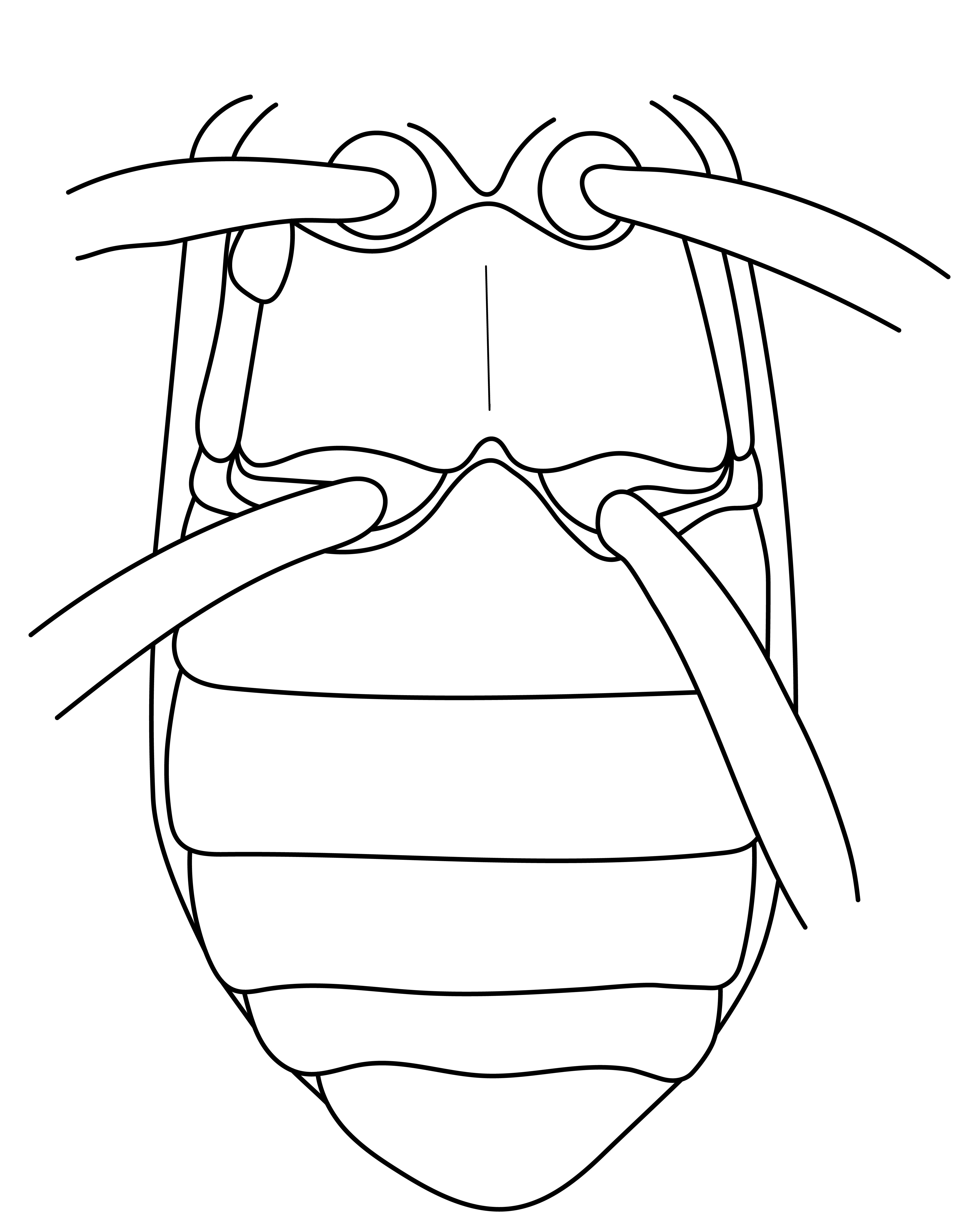 hind coxa
hind coxa
Illustration by Arminty Carson
Illustration by Arminty Carson
6
Adephaga: Carabidae
Carabidae (ground beetles)

hind coxae fused to metasternum and divide the first abdominal ventrite
notopleural sutures present
fore tibia with antenna cleaner on inner apical angle
tibial spurs present
tarsal formula 5,5,5
usually black or dark coloured
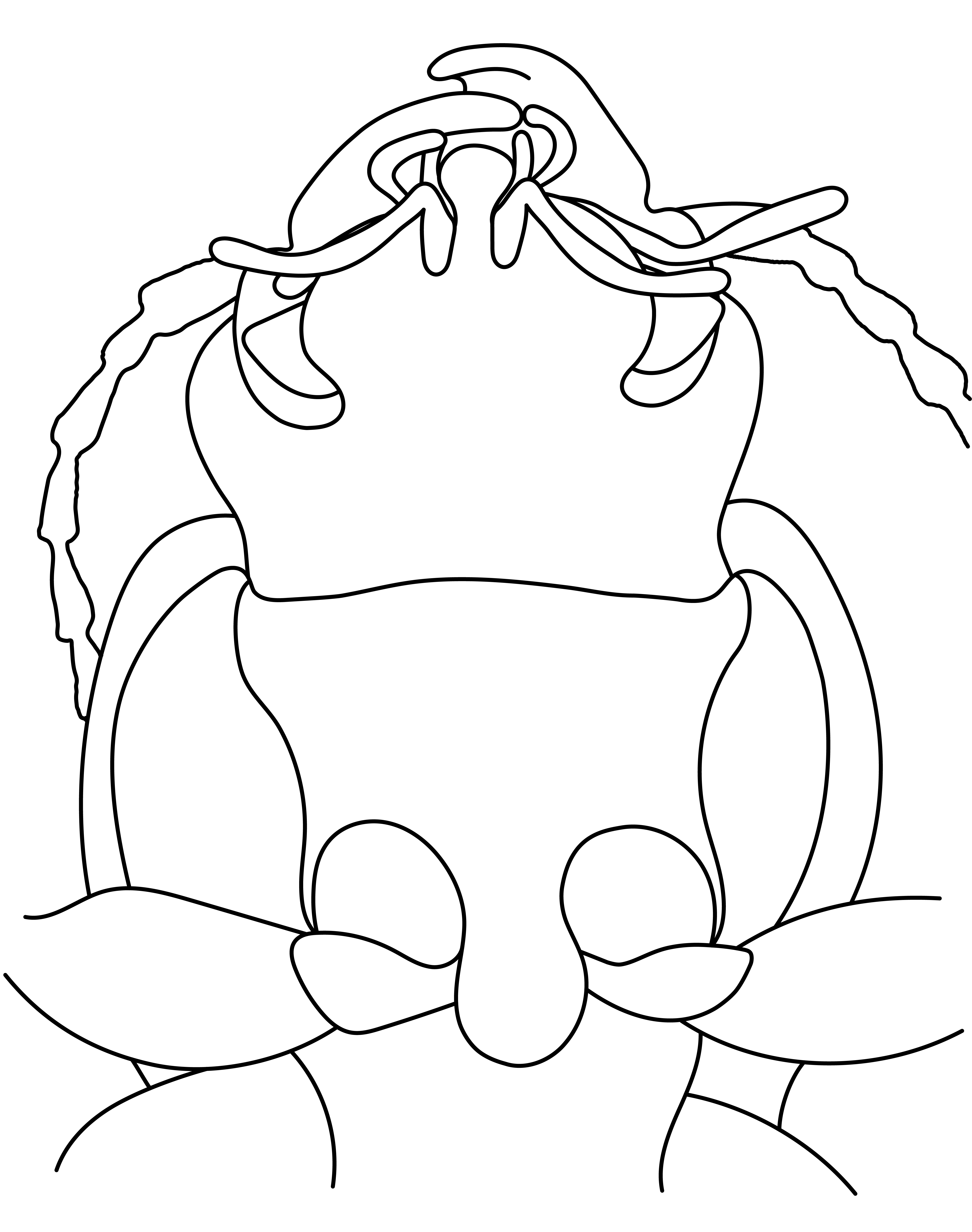 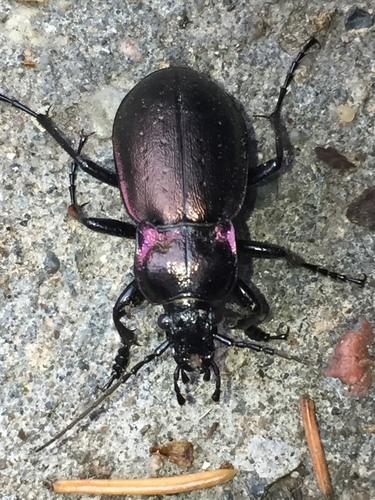 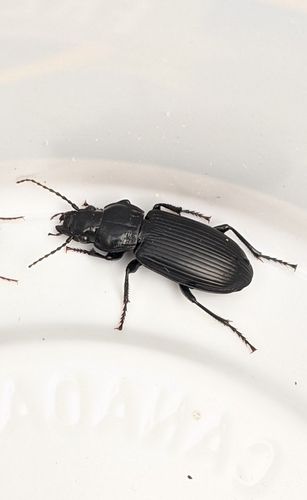 “Photo 39504065” by Bluebur is licensed under CC BY-NC 4.0 / original rotated
“Photo 99674746” by Jan Smith is licensed under CC BY 4.0 / original cropped
Illustration by Arminty Carson
Carabus nemoralis
Pterostichus melanarius
7
[Speaker Notes: CARABIDAE – Carabus nemoralis 
“Photo 39504065” by Bluebur is licensed under CC BY-NC          https://www.inaturalist.org/photos/39504065 
001-Coleoptera-Carabidae

CARABIDAE – Pterostichus melanarius 
“Photo 99674746” by Jan Smith is licensed under CC BY            https://www.inaturalist.org/photos/99674746 
002-Coleoptera-Carabidae]
Polyphaga: narrow choices down using visible traits
antennae
fit into grooves below sides of pronotum? Dermestidae
lamellate? Scarabaeidae
partly surrounded by compound eye? Cerambycidae
hidden from above by extension of head? Tenebrionidae

head
elongated with distinct snout? Curculionoidea
mostly or completely concealed from above by pronotum? Coccinellidae, Dermestidae

pronotum
clearly narrower than head and base of elytra? Meloidae
posterior corners prolonged into sharp points? Elateridae
prosternal process extends into groove on mesosternum? Buprestidae, Elateridae

abdomen
4 - 6 complete abdominal segments visible beyond elytra? Staphylinidae
tarsal formula
4,4,4? Coccinellidae* 
5,5,4?Meloidae, Tenebrionidae
5,5,5? Cerambycidae^, Chrysomelidae^, Curculionoidea, Scarabaeidae, Silphidae

^pseudotetramerous  
*pseudotrimerous

tibial spurs present
Cerambycidae
8
Polyphaga: Buprestidae
Buprestidae (metallic wood-boring beetles)

very metallic, especially on ventral body and dorsal abdomen
prosternal spine extending into groove on mesosternum
abdominal segments 1 and 2 fused on ventral side
characteristic shape: rounded anterior, nearly parallel sides, tapered posterior
antennae short; serrate or filiform
Similar family: 
Elateridae, but their abdominal segments are not fused and their prothorax and mesothorax are firmly joined (inflexible); see p. 15
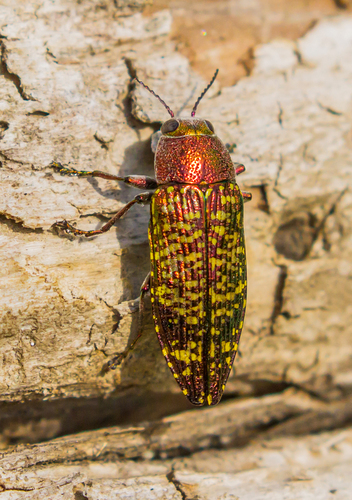 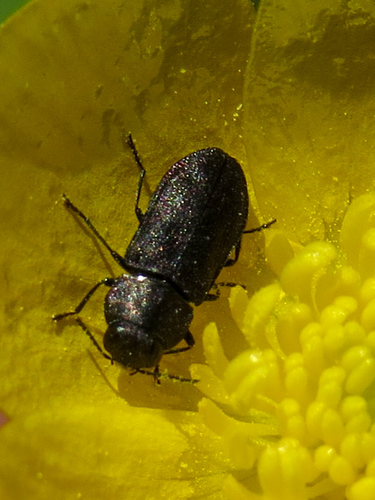 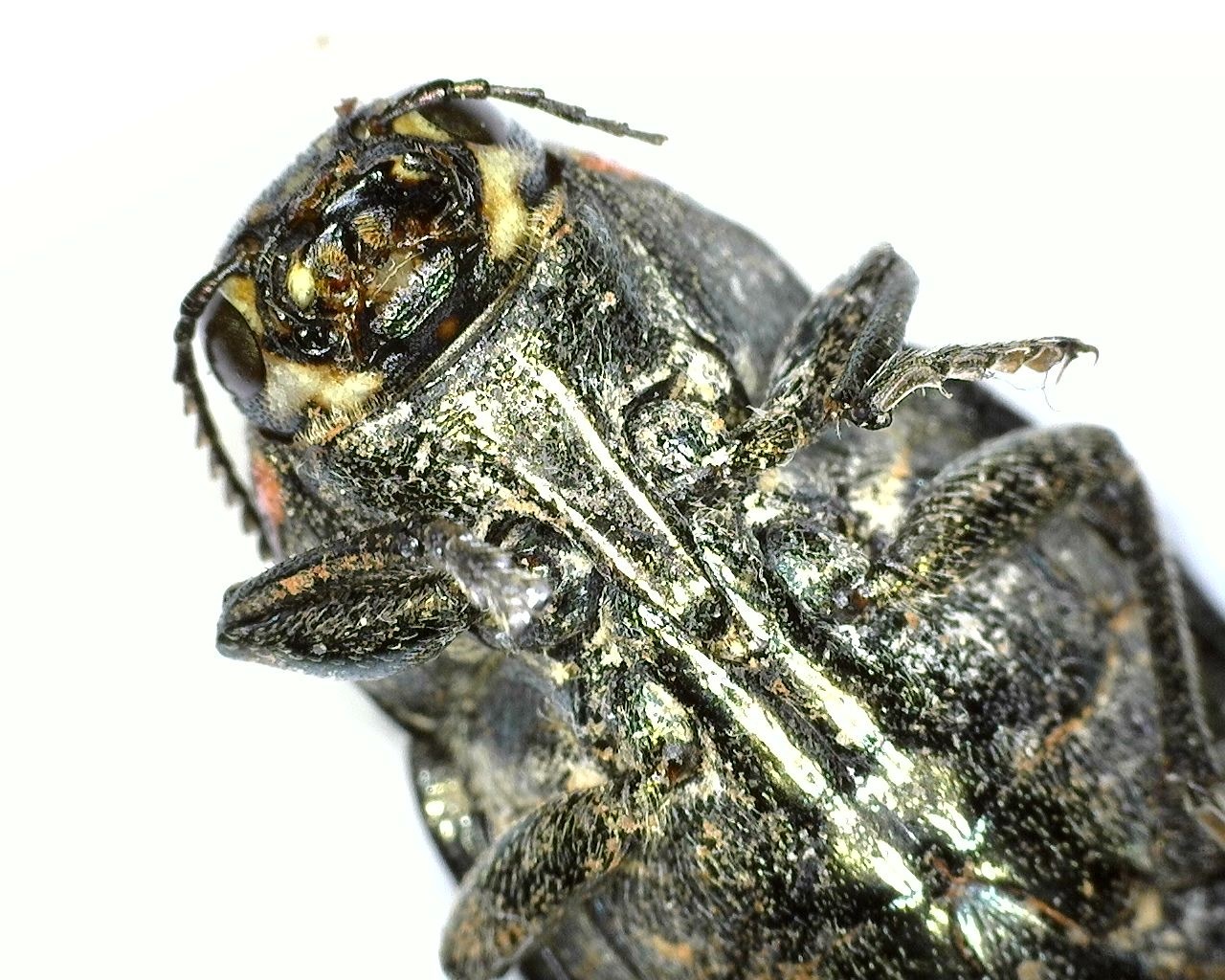 “Photo 92979703” by rickhowie is licensed under CC BY-NC 4.0 / original cropped and rotated
“Photo 426315722” by Jason King is licensed under CC BY-NC 4.0 / original cropped and rotated
“Photo 86257771” by Douglas J. Graham is licensed under CC BY-NC 4.0 / original cropped
Buprestis confluenta
Anthaxia inornata
Buprestis lyrata
9
[Speaker Notes: Buprestis lyrata
“Photo 86257771” by Douglas J. Graham is licensed under CC BY-NC 4.0 https://inaturalist.ca/photos/86257771
033-Coleoptera-Buprestidae

BUPRESTIDAE – Anthaxia inornata 
“Photo 426315722” by Jason King is licensed under CC BY-NC  https://www.inaturalist.org/photos/42631572 
003-Coleoptera-Buprestidae

BUPRESTIDAE – Buprestis confluenta 
“Photo 92979703” by rickhowie is licensed under CC BY-NC https://www.inaturalist.org/photos/92979703
004-Coleoptera-Buprestidae]
Polyphaga: Cerambycidae
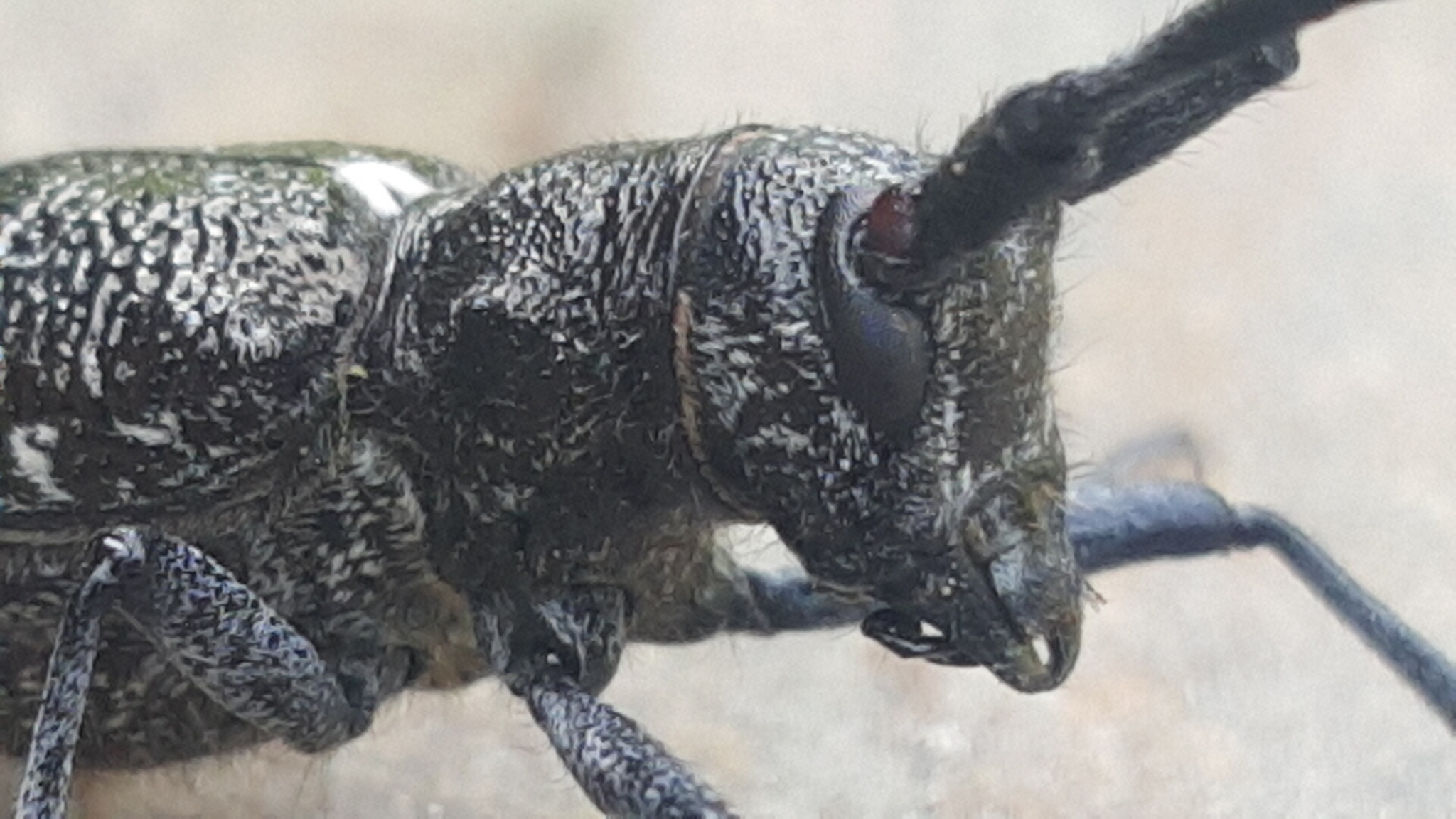 Cerambycidae (long-horned beetles)

antennae nearly always at least half as long as body, usually longer
compound eyes wrap part way around base of antennae
tarsal formula 5,5,5; pseudotetramerous (4th tarsomere small and hidden)
	(see photo on next page)
tibial spurs well developed
antennae filiform or nearly so
body usually elongate and cylindrical
Similar family:
Chrysomelidae, but lack tibial spurs and antennae are less than half length of body; see p. 11
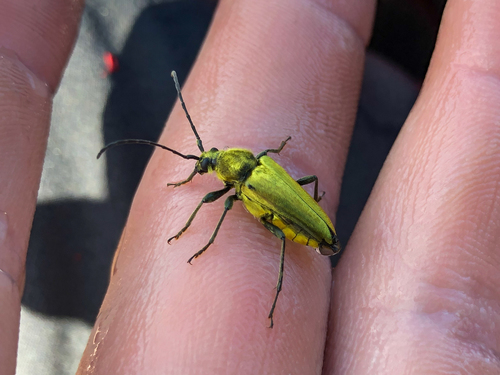 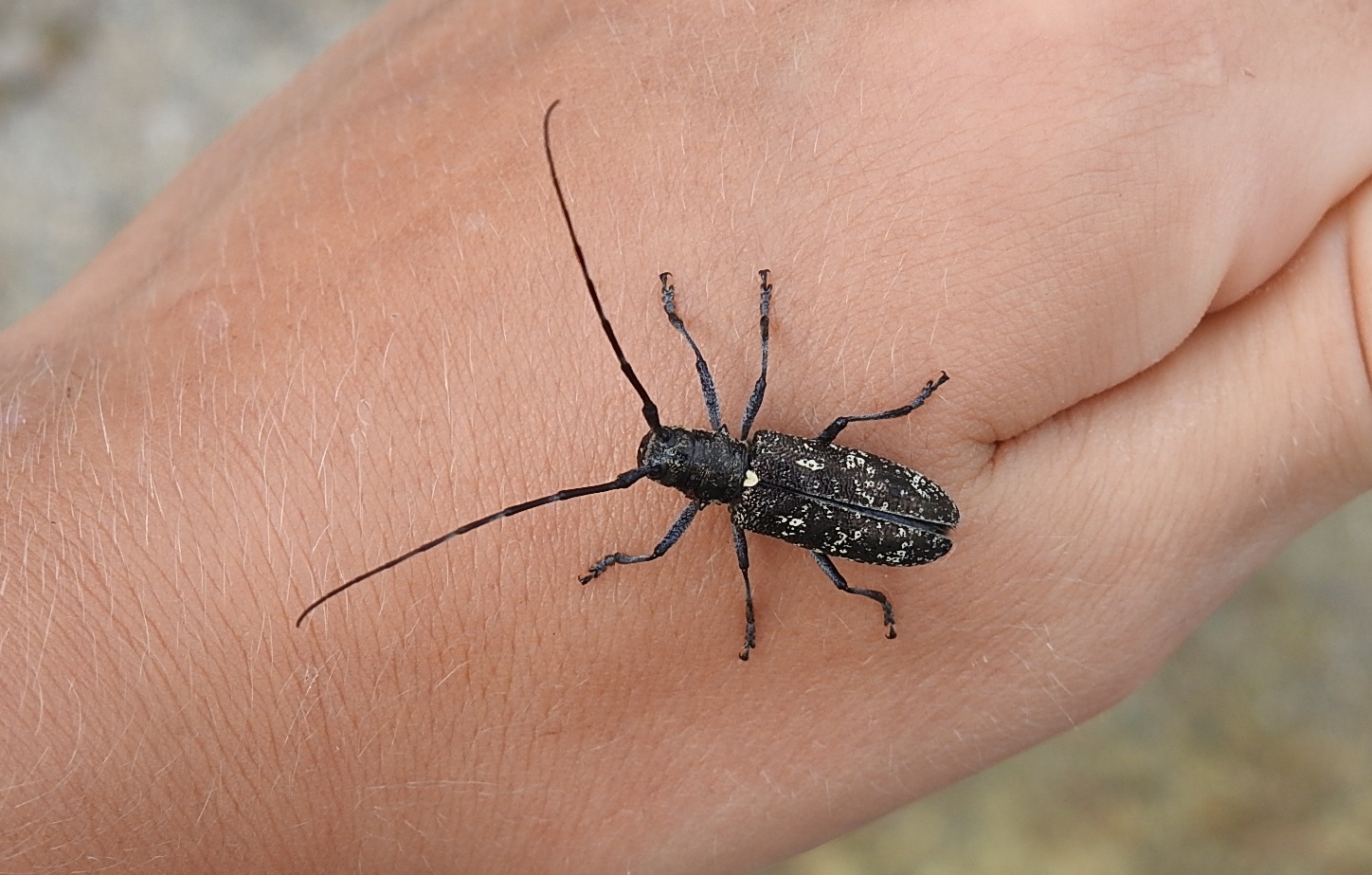 “Photo 89474344” by darthoma is licensed under CC BY-NC 4.0 / original cropped
“Photo 98438225” by Jason Headley is licensed under CC BY-NC 4.0 / original cropped
“Photo 96988386” by Desmond MacNeal is licensed under CC BY-NC 4.0 / original cropped
Lepturobosca chrysocoma
Monochamus scutellatus
10
[Speaker Notes: CERAMBYCIDAE – Monochamus scutellatus 
“Photo 96988386” by Desmond MacNeal is licensed under CC BY-NC https://inaturalist.ca/photos/96988386
023-Coleoptera-Cerambycidae

CERAMBYCIDAE – Lepturobosca chrysocoma 
“Photo 98438225” by Jason Headley is licensed under CC BY-NC https://www.inaturalist.org/photos/98438225
006-Coleoptera-Cerambycidae

close up of eye/antenna https://inaturalist.ca/photos/89474344
“Photo 89474344” by darthoma is licensed under CC BY-NC 4.0
029-Coleoptera-Cerambycidae]
Polyphaga: Chrysomelidae
Chrysomelidae (leaf beetles)

antennae nearly always < half as long as body
tarsal formula 5,5,5; tarsi pseudotetramerous  (4th tarsomere hidden in notch in 3rd tarsomere)
tibial spurs absent
antennae filiform or nearly so
Similar family:
Cerambycidae, but they have tibial spurs and their antennae are much longer; see p. 10
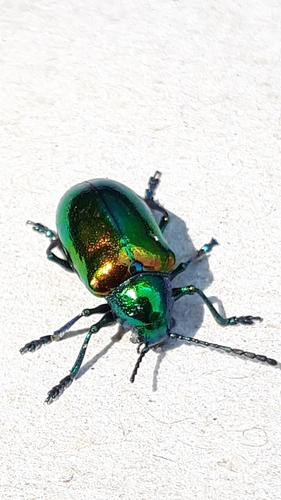 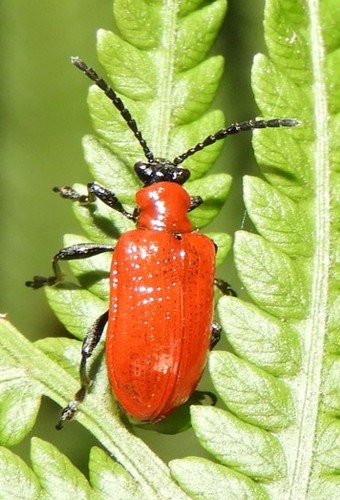 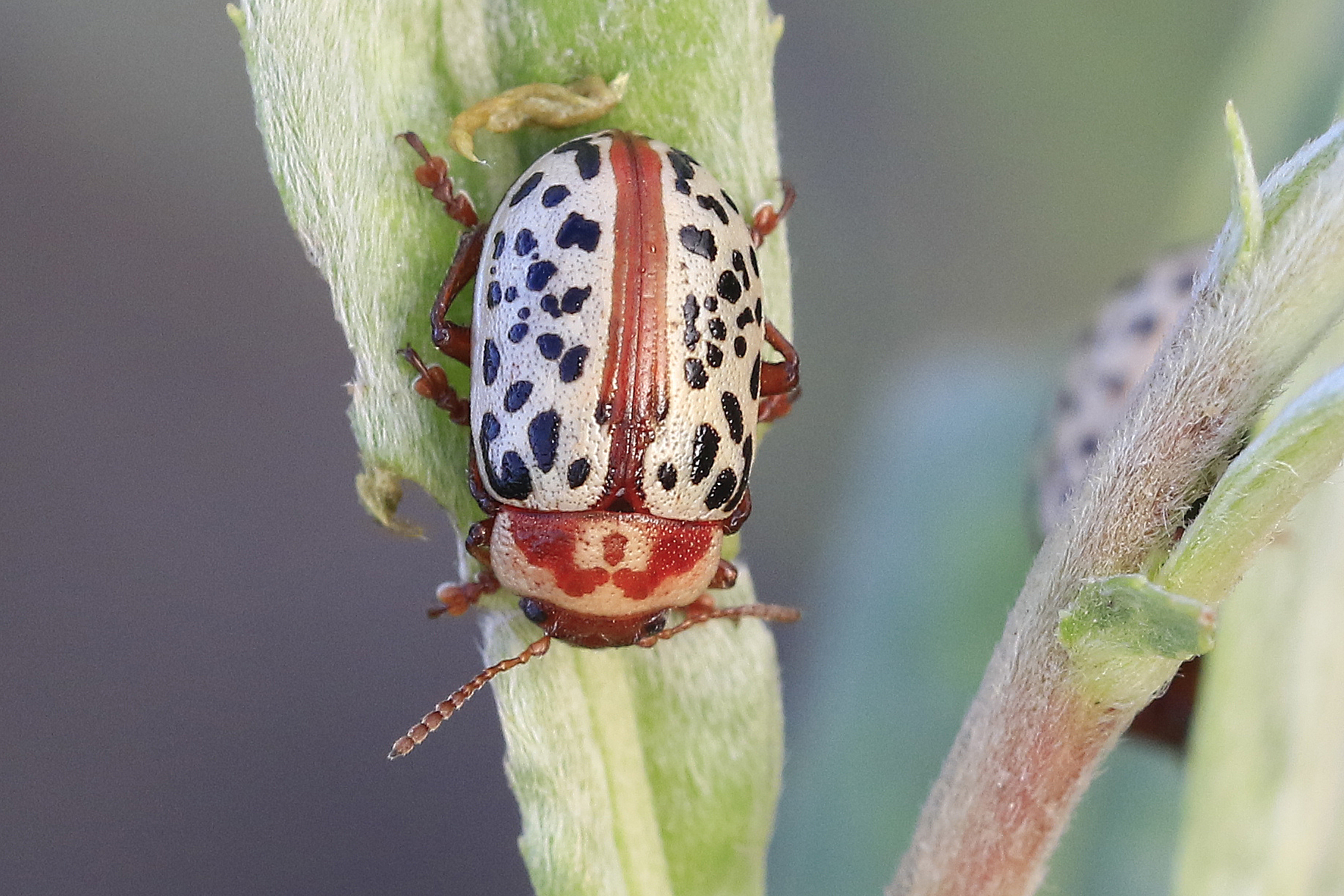 “Photo 87161734” by Yvon Lessard is licensed under CC BY-NC 4.0 / original cropped
“Photo 20778368” by rbeunen is licensed under CC BY-NC-SA 4.0 / original cropped and rotated
Chrysochus auratus
“Photo 87727616” by nightcrow is licensed under CC BY-NC 4.0
Calligrapha verrucosa
Lilioceris lilii
11
[Speaker Notes: CHRYSOMELIDAE – Lilioceris lilii 
“Photo 87727616” by nightcrow is licensed under CC BY-NC https://www.inaturalist.org/photos/87727616 
007-Coleoptera-Chrysomelidae

CHRYSOMELIDAE – Chrysochus auratus 
“Photo 87161734” by Yvon Lessard is licensed under CC BY-NC https://www.inaturalist.org/photos/87161734  
008-Coleoptera-Chrysomelidae

Calligrapha verrucosa
“Photo 20778368” by rbeunen is licensed under CC BY-NC-SA 4.0 https://inaturalist.ca/photos/20778368
034-Coleoptera-Chrysomelidae]
Polyphaga: Coccinellidae
Coccinellidae (lady beetles)

pronotum mostly or completely conceals head from dorsal view
tarsal formula 4-4-4; tarsi pseudotrimerous (3rd tarsomere small and nested in 2nd tarsomere)
tarsal claws are toothed (tooth is not as long as claw)
body broadly oval to nearly spherical; strongly convex dorsally
antennae short; club of 3-6 segments
Note: Many species of Coccinellidae have numerous colour morphs.  Refer to John Acorn’s “Ladybugs of Alberta”; For Adalia bipunctata can also look at https://bugguide.net/node/view/78798#id


Similar family: 
Chrysomelidae, but they have pseudotetramerous tarsi; see p. 11
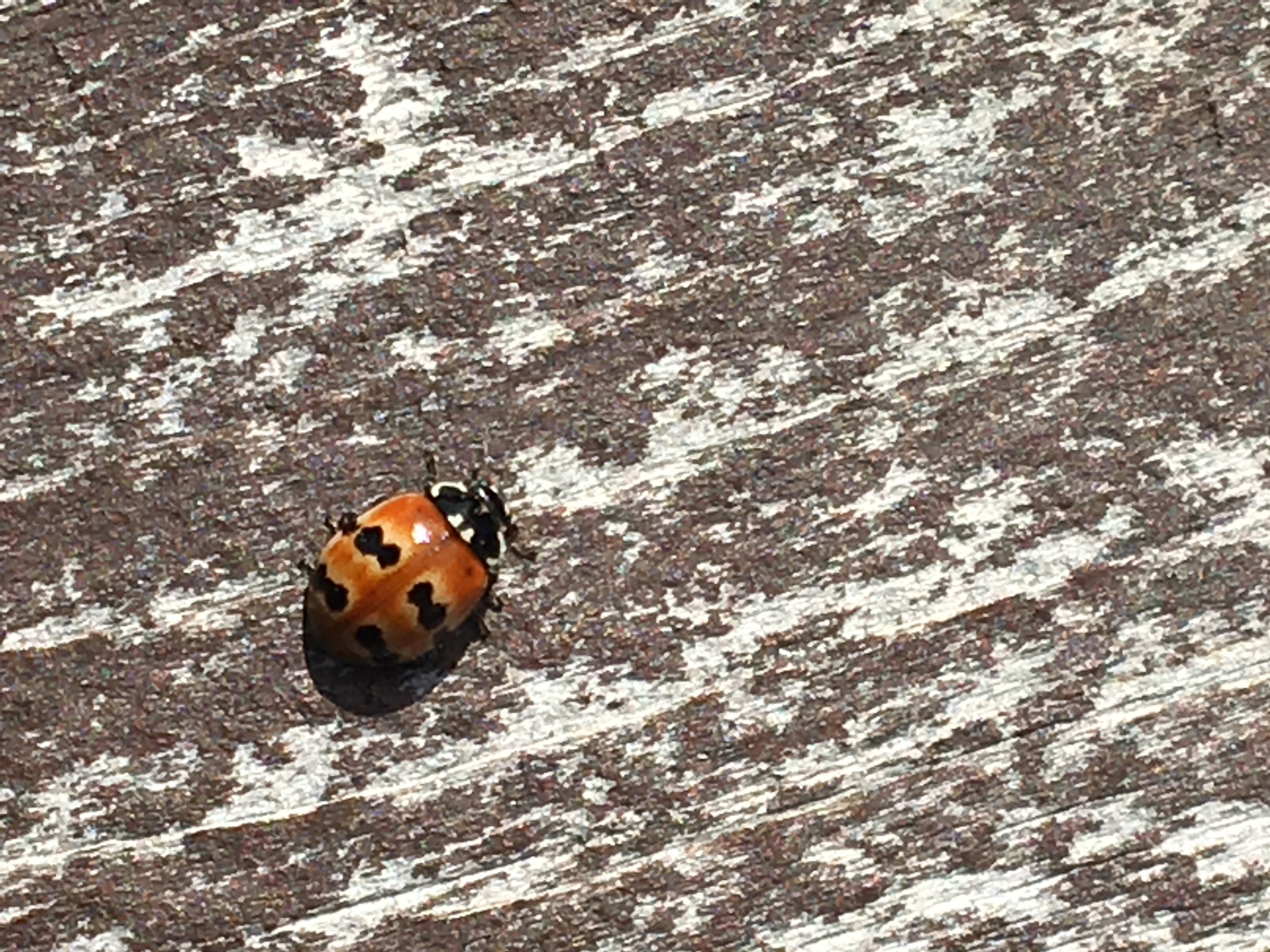 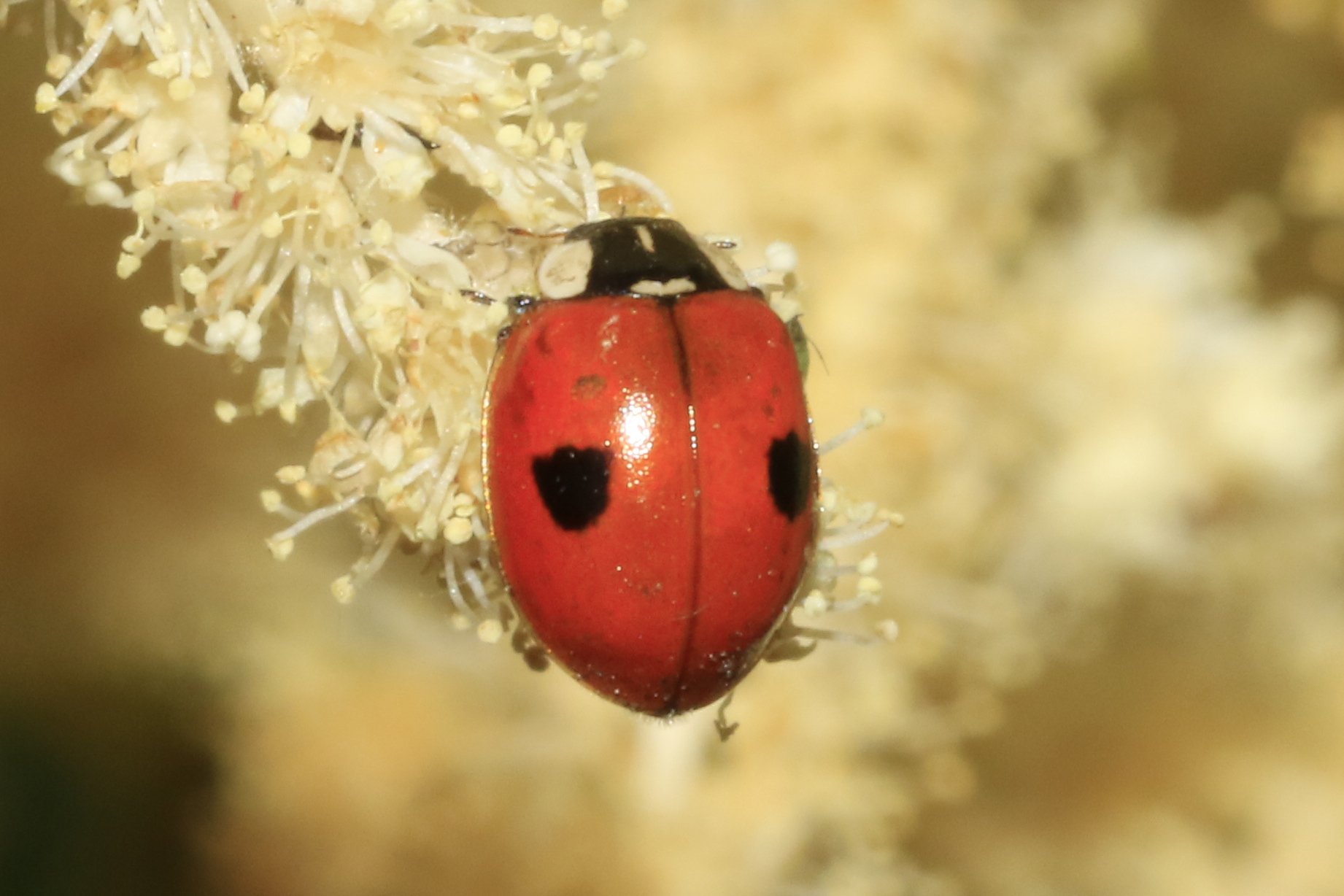 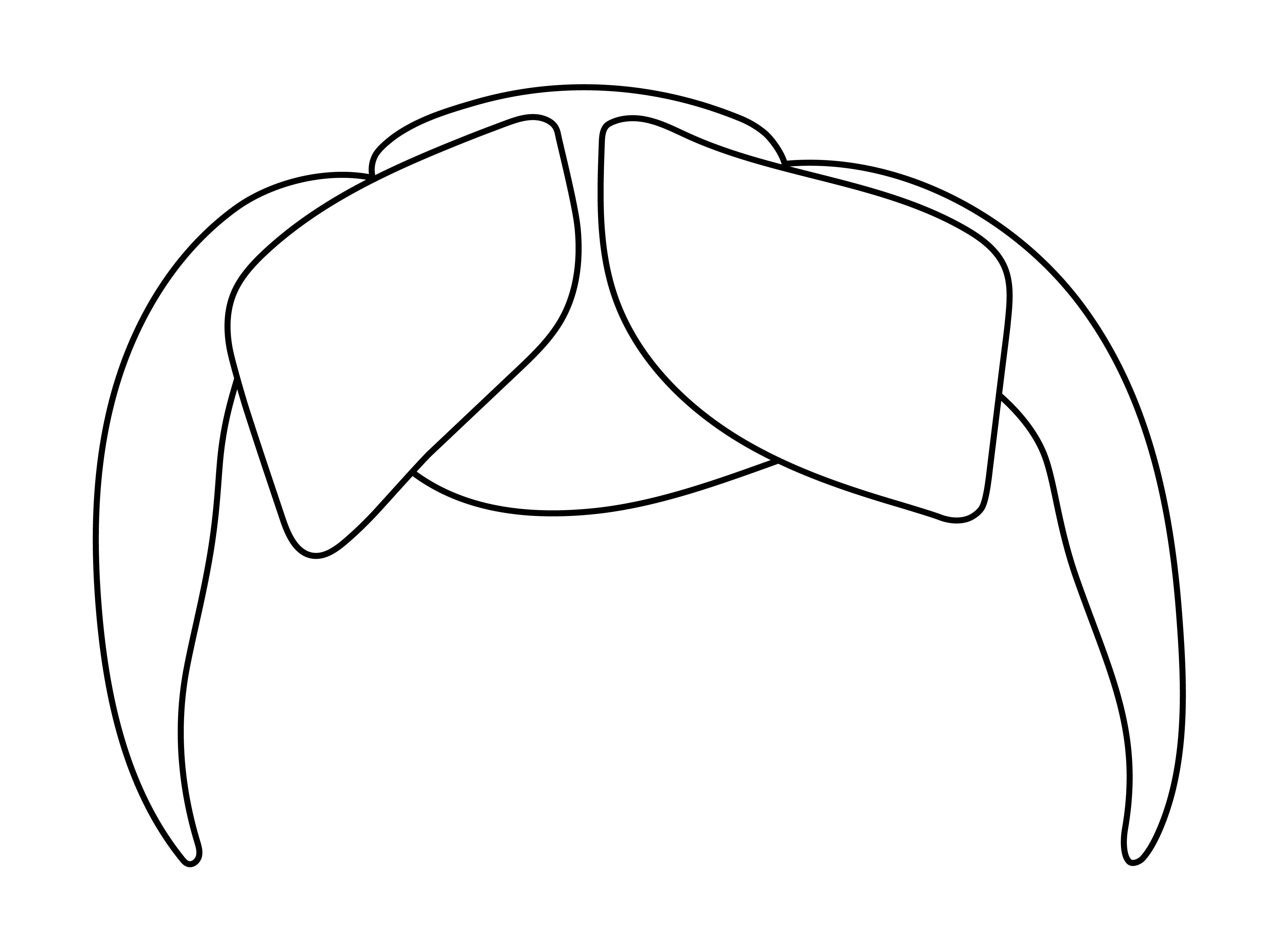 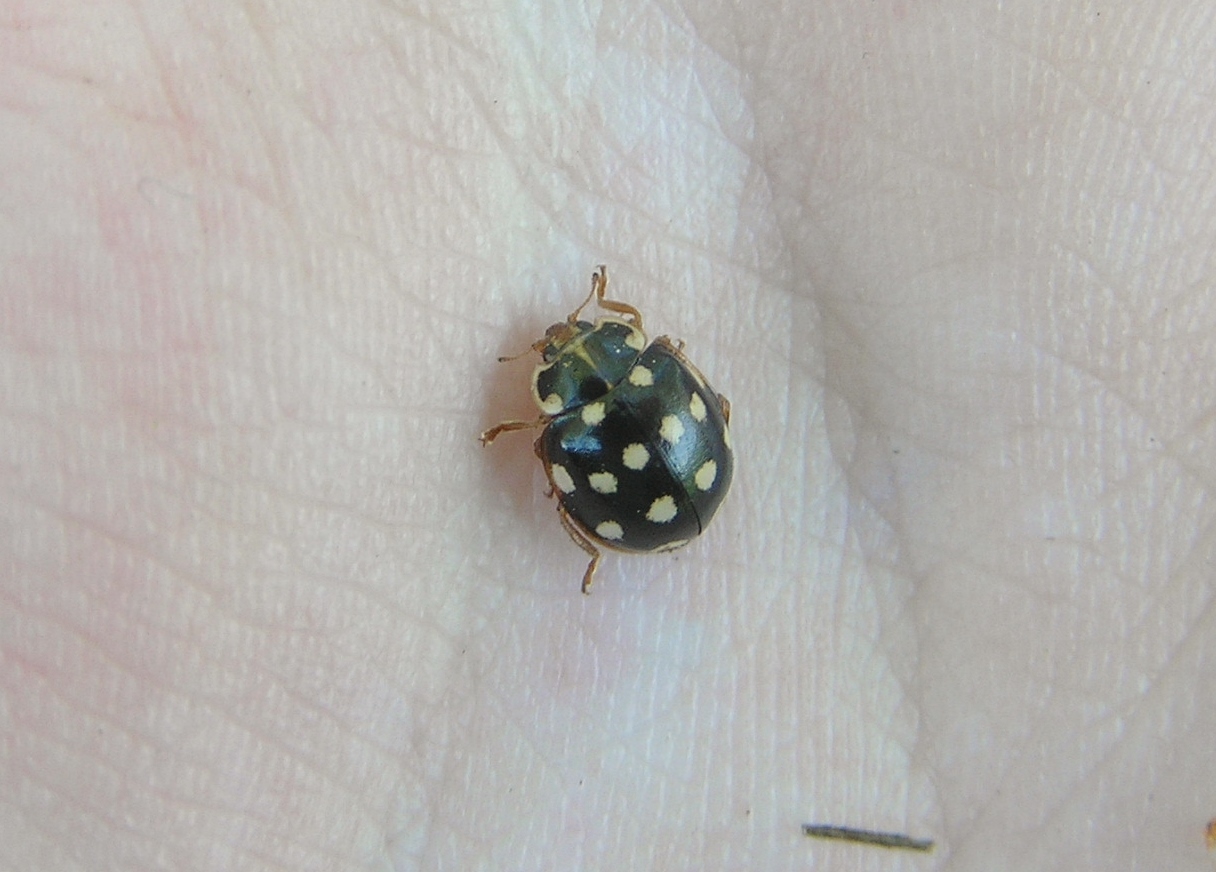 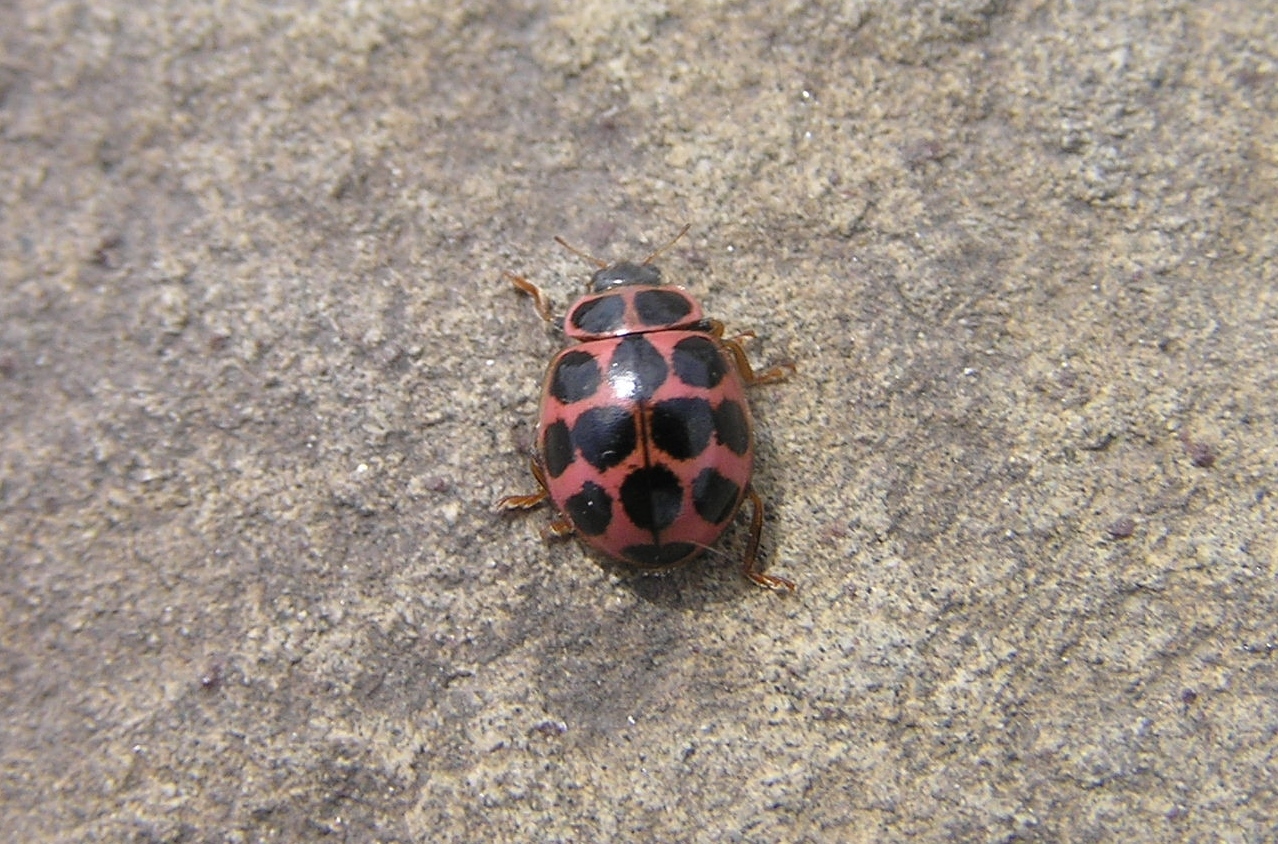 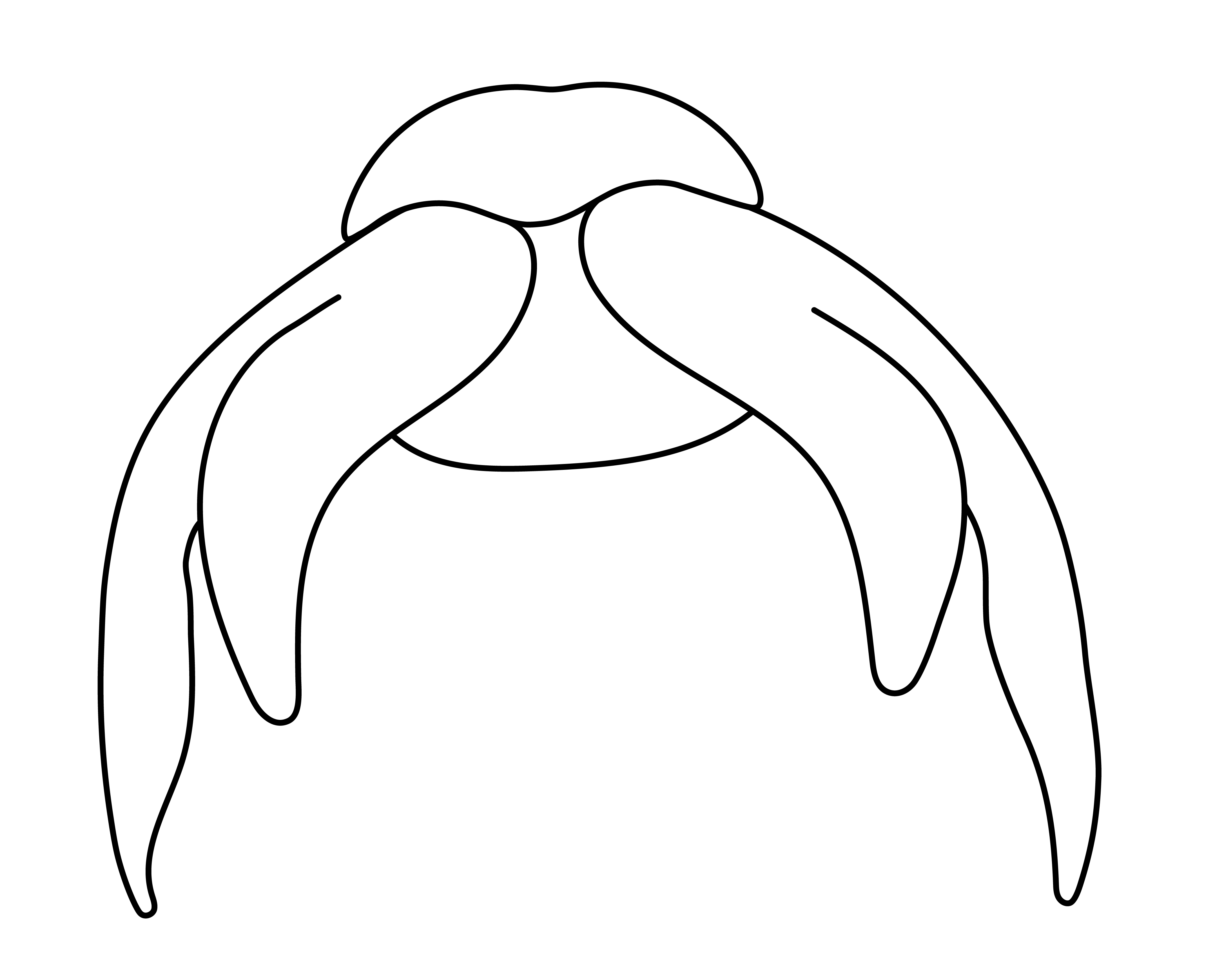 “Photo 20528473” by rbeunen is licensed under CC BY-NC 4.0 / original cropped and rotated
“Photo 59694717” by rsealy is licensed under CC BY-NC 4.0 / original cropped
Adalia bipunctata
“Photo 2974512” by James Bailey is licensed under CC BY-NC 4.0 / original cropped
“Photo 2974505” by James Bailey is licensed under CC BY-NC 4.0 / original cropped
Calvia quatuordecimguttata
Illustrations by Arminty Carson
12
[Speaker Notes: Calvia quatuordecimguttata
Coccinellidae – 049; “Photo 2974505” by James Bailey is licensed under CC BY-NC 4.0. https://inaturalist.ca/photos/2974505
Coccinellidae – 050; “Photo 2974512” by James Bailey is licensed under CC BY-NC 4.0. https://inaturalist.ca/photos/2974512

Adalia bipunctata https://inaturalist.ca/photos/20528473
026-Coleoptera-Coccinellidae
Adalia bipunctata variation: https://bugguide.net/node/view/78798#id

Adalia bipunctata (many spots): “Photo 59694717” by rsealy is licensed under CC BY-NC 4.0  https://inaturalist.ca/photos/59694717
059-Coleoptera-Coccinellidae]
Polyphaga: Curculionoidea
Curculionoidea (snout and bark beetles, true weevils, leaf-rolling weevils)

head prolonged; snout either short and broad, or long and slender; snout usually curves downward
antennae arise from sides of snout
tarsal formula 5,5,5; tarsi pseudotetramerous (4th tarsomere small and nested in 3rd tarsomere)
Curculionidae: antennae geniculate, club compact, beak has protective groove for scape, 2nd tarsal segment rounded at apical angles
Attelabidae: antennae straight, ≥ segments of club articulated loosely, 2nd tarsal segment projecting at apical angles
there are other families found in Alberta; all families can be difficult to distinguish between
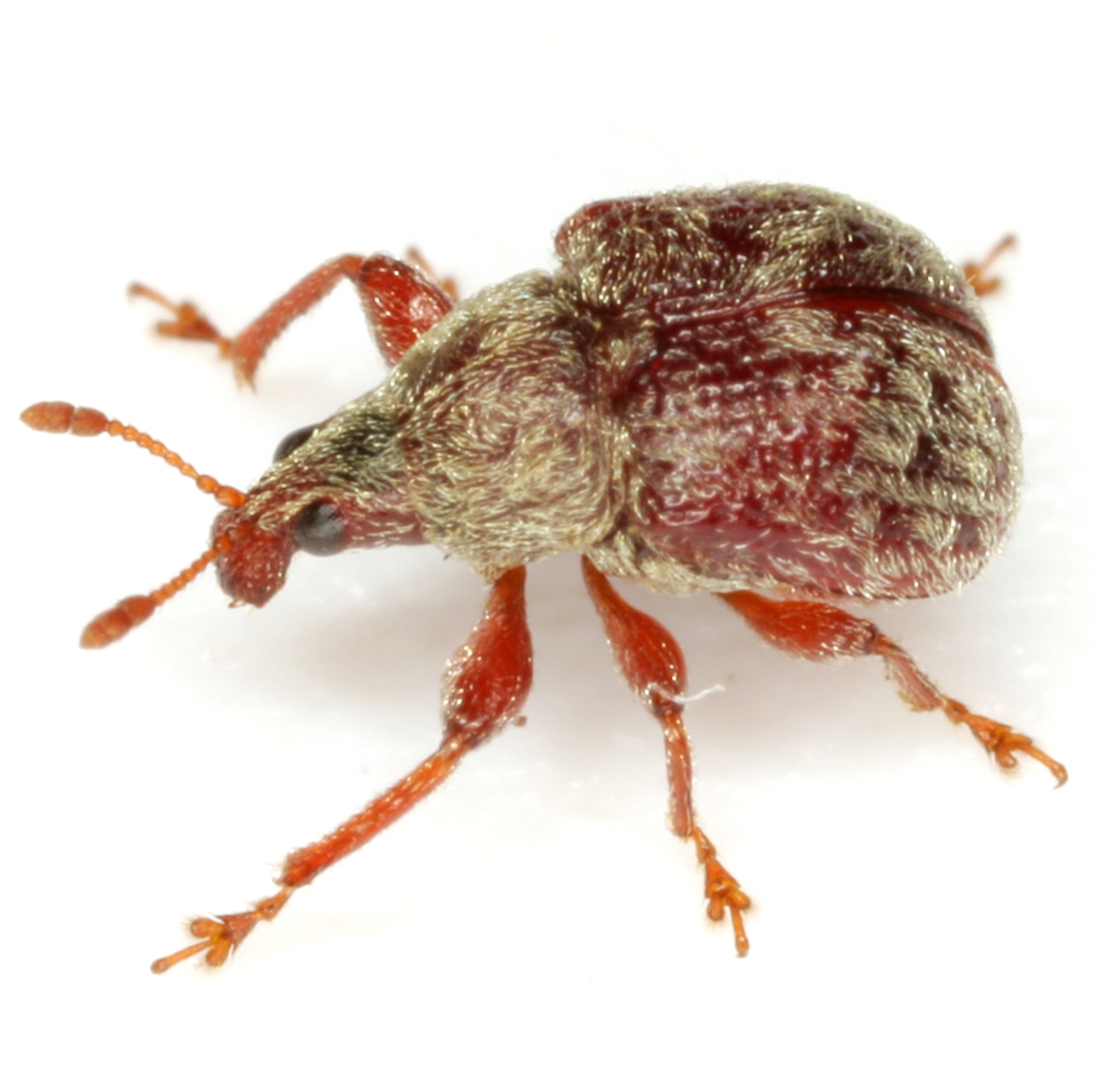 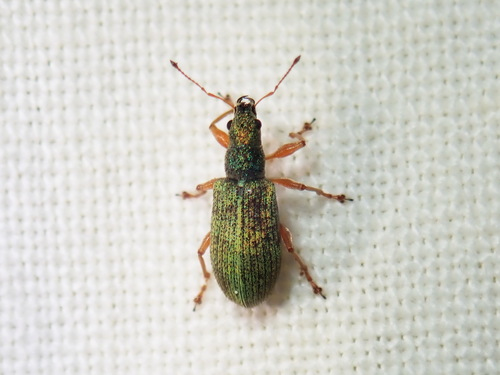 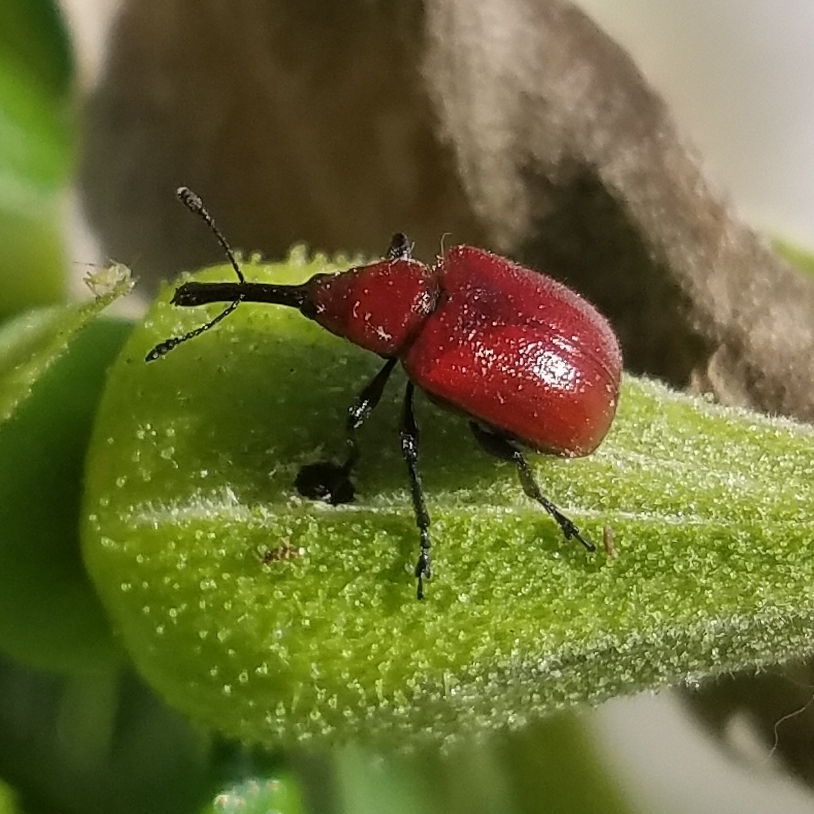 “Photo 172069558” by Mike Quinn is licensed under CC BY-NC 4.0 / original cropped
“Photo 75922251” by Karen Yukich is licensed under CC BY-NC 4.0 / original cropped
“Photo 39656912” by Paweł Pieluszyński is licensed under CC BY-NC 4.0 / original cropped
Polydrusus impressifrons
Merhynchites bicolor
13
[Speaker Notes: CURCULIONIDAE - Polydrusus impressifrons 
“Photo 75922251” by Karen Yukich is licensed under CC BY-NC https://www.inaturalist.org/photos/75922251   
009-Coleoptera-Curculionidae]
Polyphaga: Dermestidae
Dermestidae (skin beetles)

head mostly to completely concealed from above by pronotum
antennae fit into grooves/concave spaces below the pronotum, so may not be visible from above
usually covered with scales or hairs
body elongate to broadly oval
brown or black, sometimes patterned
antennae short; last 3 segments clubbed
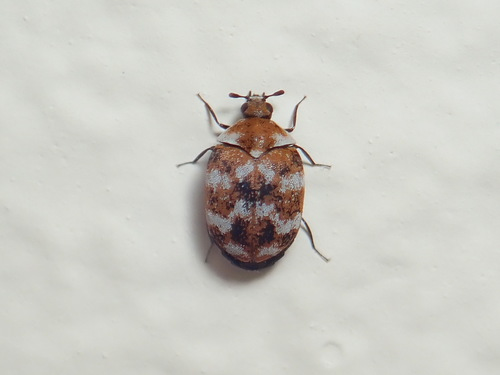 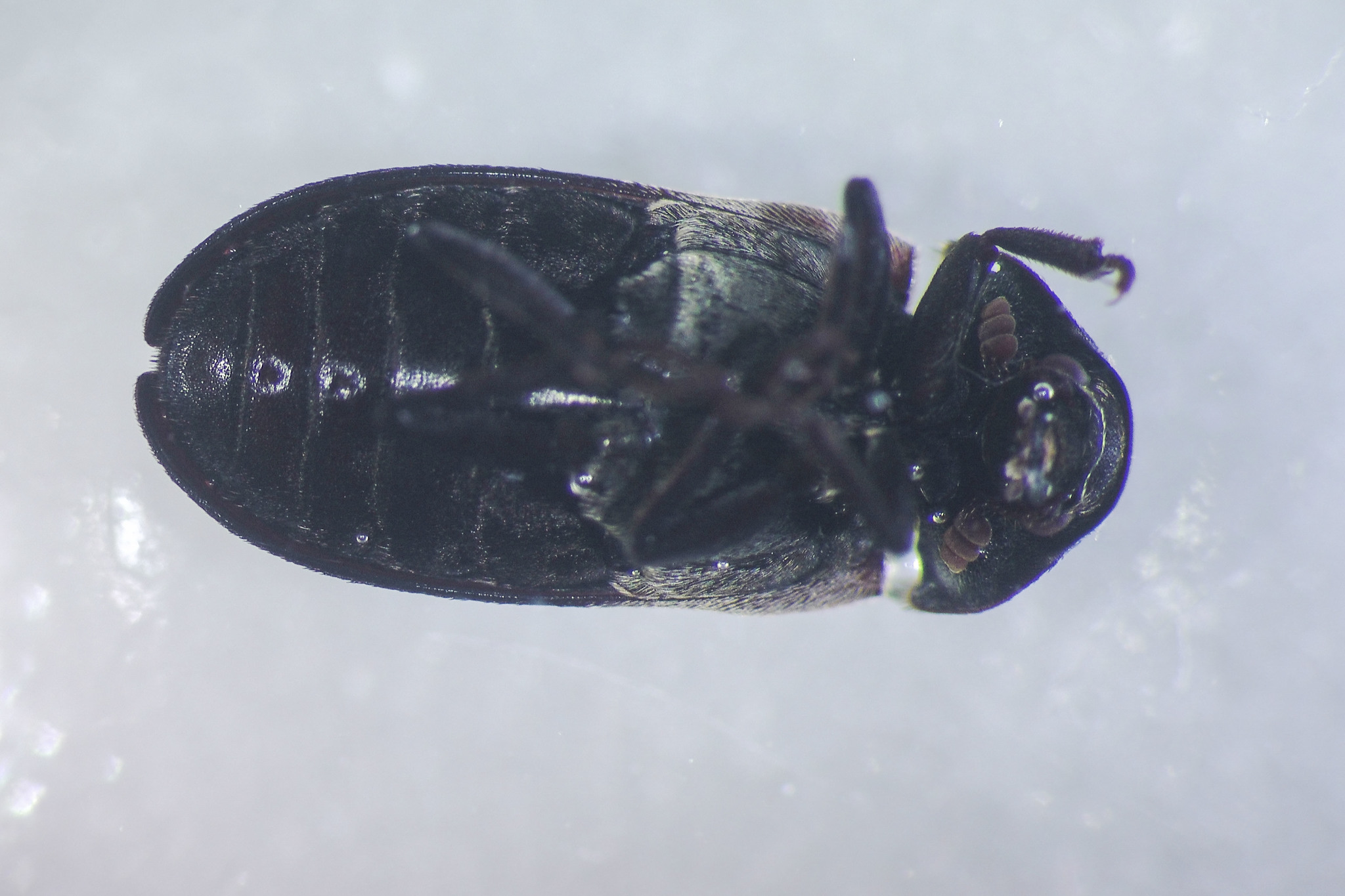 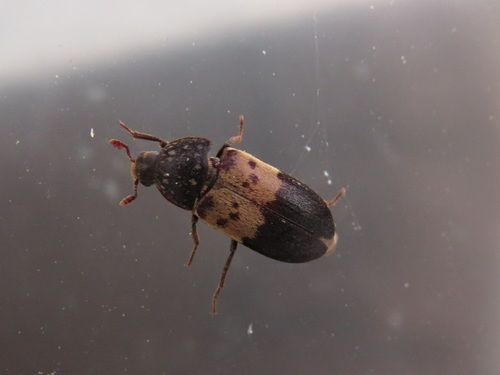 “Photo 197600717” by Bruce P. Smith is licensed under CC BY-NC-ND / original cropped and rotated
“Photo 70414839” by Shane Mercer is licensed under CC BY-NC 4.0 / original cropped
“Photo 64650059” by Karen Yukich is licensed under CC BY-NC 4.0 / original cropped
Dermestes lardarius
Anthrenus verbasci
Dermestes lardarius
14
[Speaker Notes: DERMESTIDAE – Dermestes lardarius 
“Photo 70414839” by Shane Mercer is licensed under CC BY-NC https://www.inaturalist.org/photos/70414839 
010-Coleoptera-Dermestidae

REPLACED: DERMESTIDAE – Anthrenus verbasci 
“Photo 64650059” by Karen Yukich is licensed under CC BY-NC https://www.inaturalist.org/photos/64650059   
011-Coleoptera-Dermestidae

Anthrenus verbasci
“Photo67958315” by Pat Deacon is licensed under CC By-NC 4.0 https://inaturalist.ca/photos/67958315
035-Coleoptera-Dermestidae]
Polyphaga: Elateridae
Elateridae (click beetles)

prosternal spine extending into groove on mesosternum
prothorax firmly joined to mesothorax, which, when combined with prosternal spine, makes a “click mechanism” (helps beetle right itself from its back)
posterior corners of pronotum are prolonged backward into sharp points or spines
antennae serrate
body elongate, slender, parallel-sided, and rounded at each end
Similar family:
Buprestidae, but their prothorax and mesothorax are independently mobile, and abdominal segments 1 and 2 are fused on ventral side; see p. 9
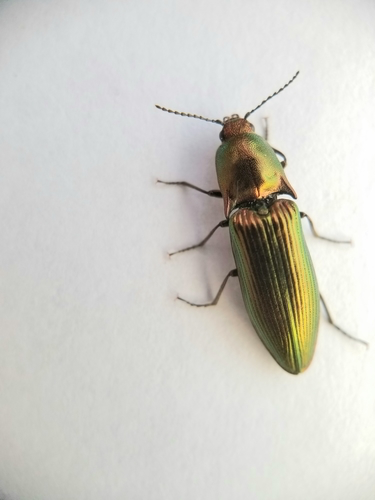 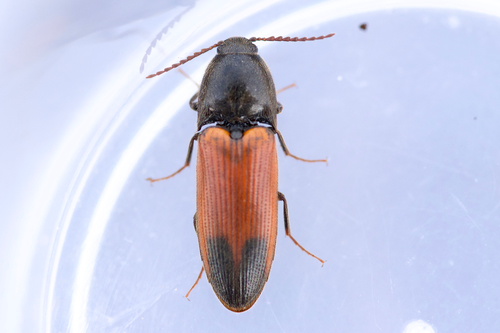 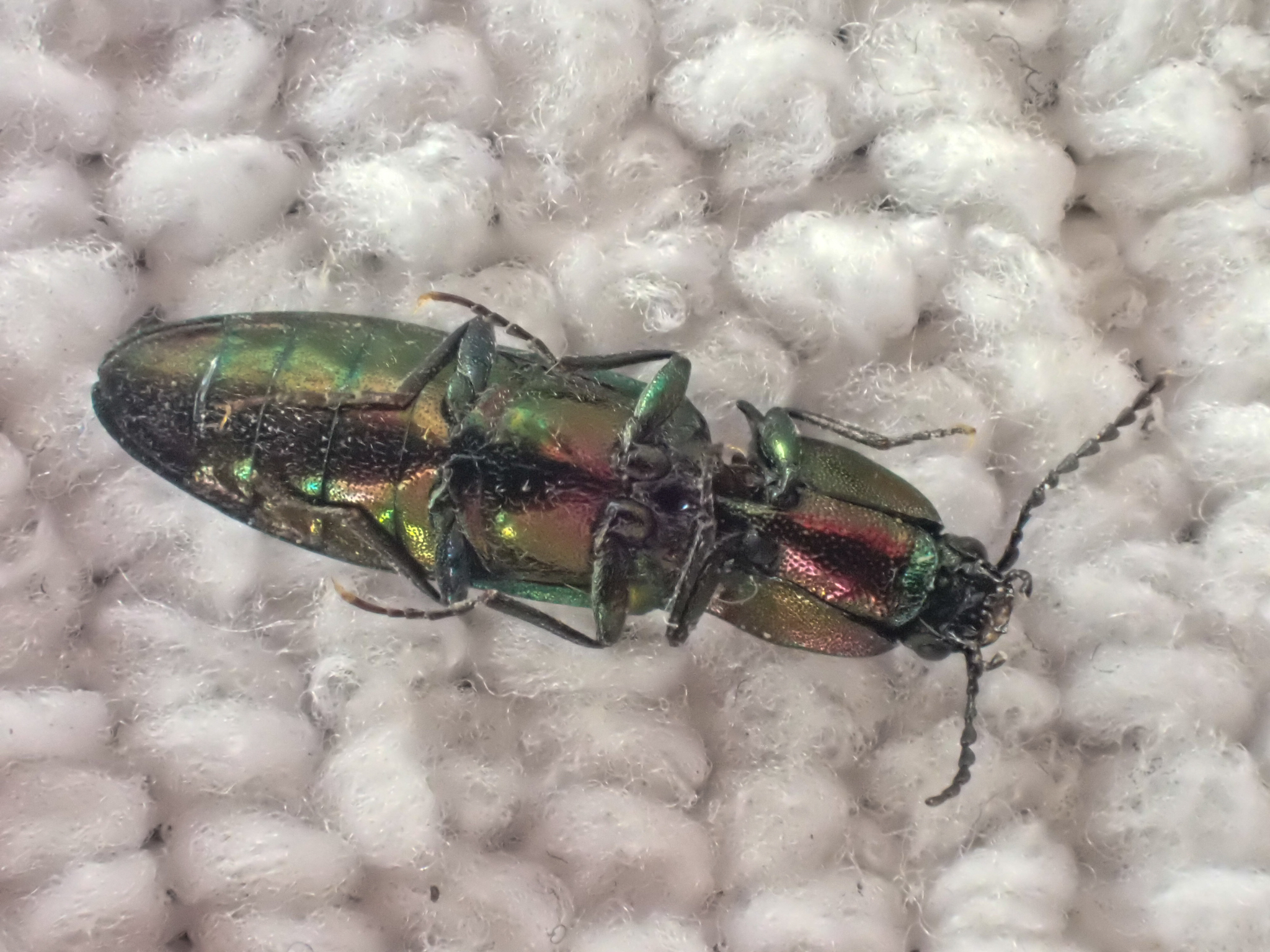 “Photo 79946599” by aicarte is licensed under CC BY-NC 4.0 / original cropped and rotated
“Photo 90533764” by Chloe and Trevor is licensed under CC BY-NC 4.0 / original cropped
“Photo 66744141” by Owen Strickland is licensed under CC BY-NC 4.0 / original cropped and rotated
Nitidolimonius resplendens
Ampedus apicatus
15
[Speaker Notes: ELATERIDAE – Nitidolimonius resplendens 
“Photo 79946599” by aicarte is licensed under CC BY-NC https://www.inaturalist.org/photos/79946599 
012-Coleoptera-Elateridae

Nitidolimonius resplendens ventral side
“Photo 90533764” by Chloe and Trevor is licensed under CC BY-NC 4.0 https://inaturalist.ca/photos/90533764
036-Coleoptera-Elateridae

ELATERIDAE – Ampedus apicatus 
“Photo 66744141” by Owen Strickland  is licensed under CC BY-NC https://www.inaturalist.org/photos/66744141 
013-Coleoptera-Elateridae]
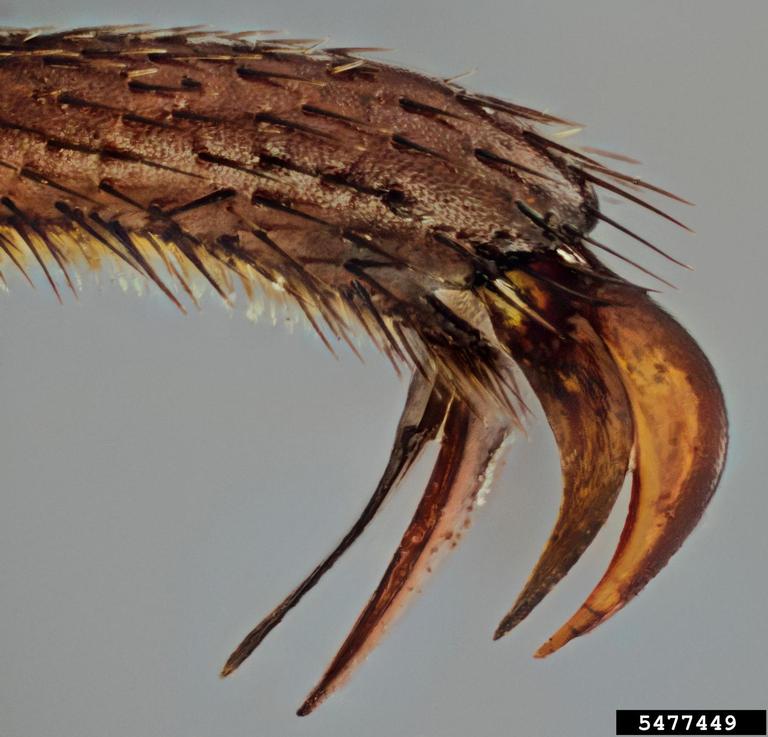 Polyphaga: Meloidae
Meloidae (blister beetles, oil beetles)

pronotum narrower than both head and base of elytra 
tarsal claws are bifid (looks like there are 4 claws)
head broad; strongly constricted at base
antennae filiform or moniliform
body elongate, parallel-sided
tarsal formula 5,5,4
Similar family: 
Tenebrionidae have same tarsal formula, but tarsal claws are not split; see p. 20
“Photo 5477449” by Steven Valley, Oregon Department of Agriculture, Bugwood.org is licensed under CC BY-NC 3.0
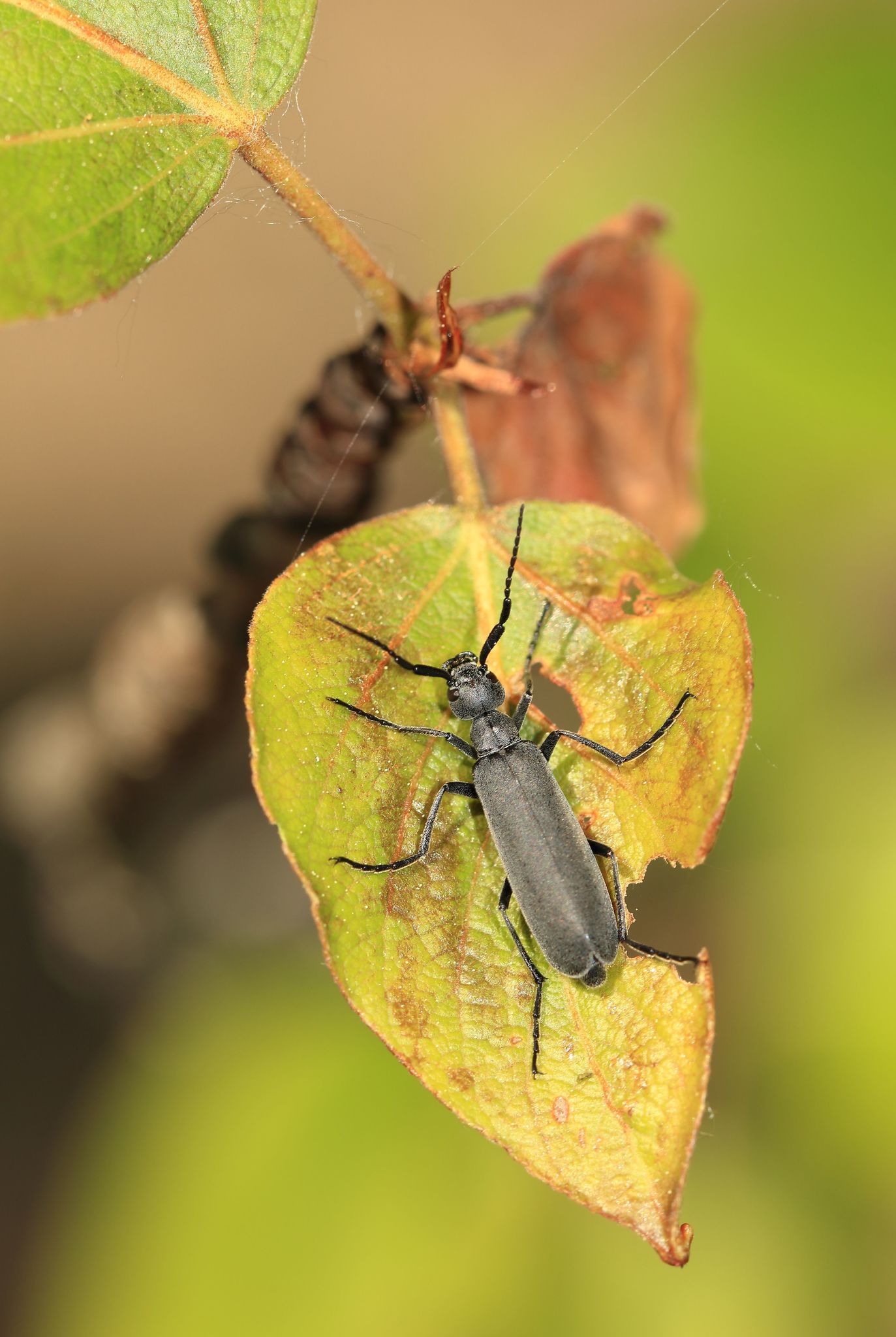 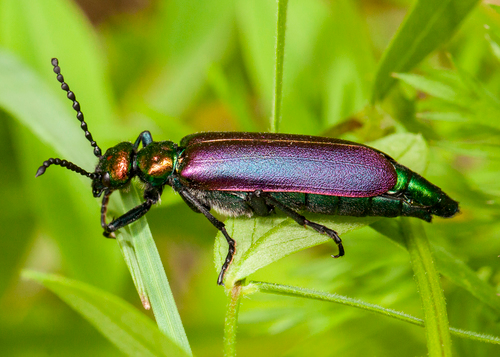 “Photo 54289575” by Guy Lemelin is licensed under CC BY-NC 4.0  / original cropped and rotated
Epicauta pennsylvanica
“Photo 80140490” by Karl Kroeker is licensed under CC BY-NC 4.0 / original cropped
Lytta nuttalli
16
[Speaker Notes: tarsal claws Lytta cyanipennis
“Photo 5477449” by Steven Valley is licensed under CC BY-NC 3.0 https://www.invasive.org/browse/detail.cfm?imgnum=5477449
038-Coleoptera-Meloidae

Epicauta pennsylvanica
“Photo 54289575” by Guy Lemelin is licensed under CC BY-NC 4.0  https://inaturalist.ca/photos/54289575
037-Coleoptera-Meloidae

MELOIDAE – Lytta nuttalli 
“Photo 80140490” by Karl Kroeker is licensed under CC BY-NC https://www.inaturalist.org/photos/80140490 
015-Coleoptera-Meloidae]
Polyphaga: Scarabaeidae
Scarabaeidae (scarab beetles)

antennae lamellate; lamellae may be spread or held together
front tibiae outer edge scalloped or spiny
heavy-bodied, oval or elongate, convex dorsal profile
tarsal formula 5,5,5
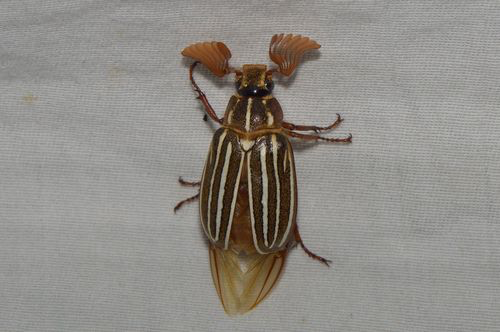 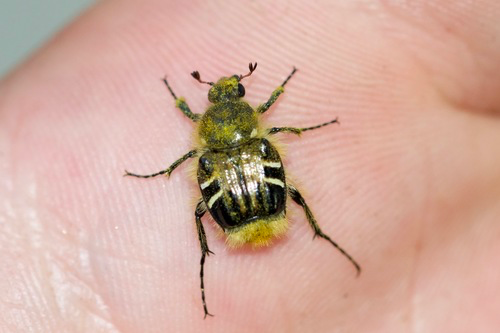 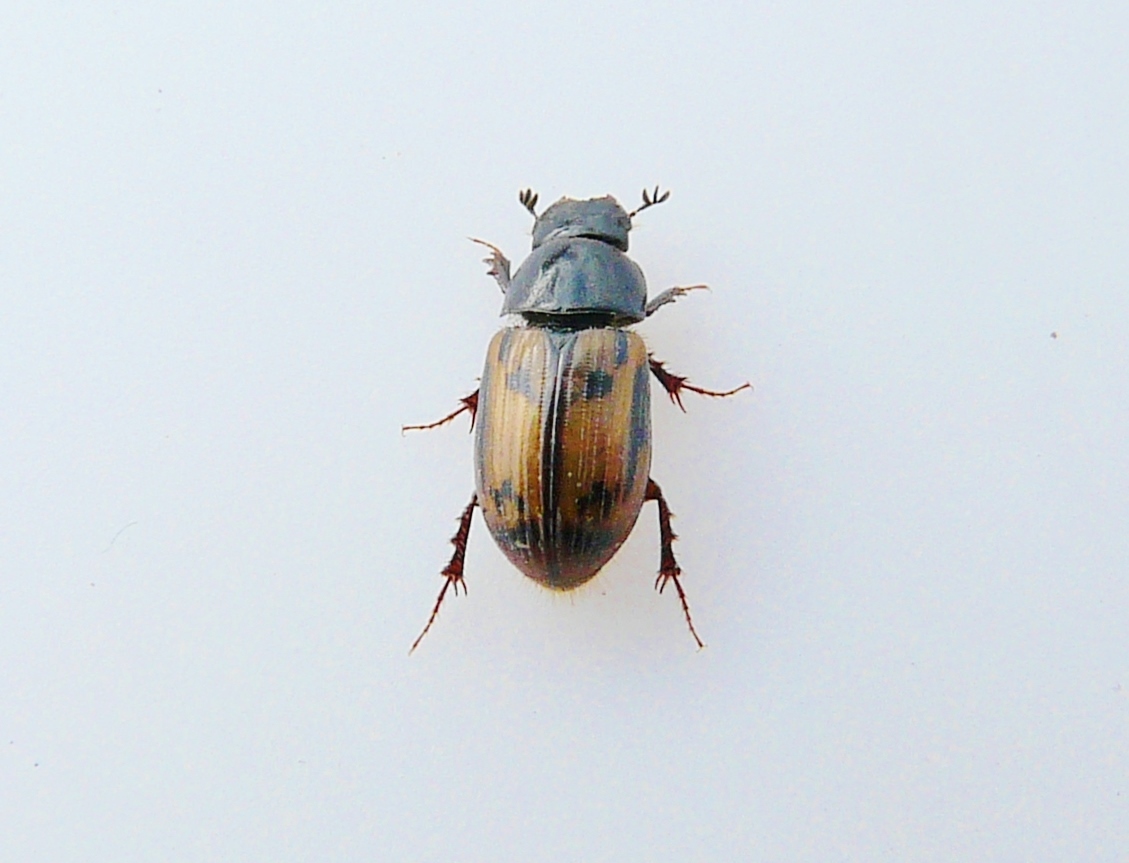 “Photo 44691180” by Owen Strickland is licensed under CC BY-NC 4.0 / original cropped
“Photo 98445868” by Kate McKeown is licensed under CC BY-NC 4.0 / original cropped
Triciotinus assimilis
Polyphylla decemlineata
“Photo 10950419” by James Bailey is licensed under CC By-NC 4.0 / original cropped
Aphodius distinctus
17
[Speaker Notes: SCARABAEIDAE – Trichiotinus assimilis 
“Photo 44691180” by Owen Strickland is licensed under CC BY-NC https://www.inaturalist.org/photos/44691180   
016-Coleoptera-Scarabaeidae

Aphodius distinctus
“Photo 10950419” by James Bailey is licensed under CC BY-NC 4.0 https://inaturalist.ca/photos/10950419
039-Coleoptera-Scarabaeidae

SCARABAEIDAE – Polyphylla decemlineata  
“Photo 98445868” by Kate McKeown is licensed under CC BY-NC https://www.inaturalist.org/photos/98445868 
017-Coleoptera-Scarabaeidae]
Polyphaga: Silphidae
Silphidae (carrion beetles)

four apical antennomeres expanded into asymmetrical club (clavate or capitate)
first antennomere of club is shiny, last 3 antennomeres tomentose and not shiny
elytra usually black with yellow, orange, or red markings; occasionally all black
body is dorsoventrally flattened
tarsal formula 5,5,5
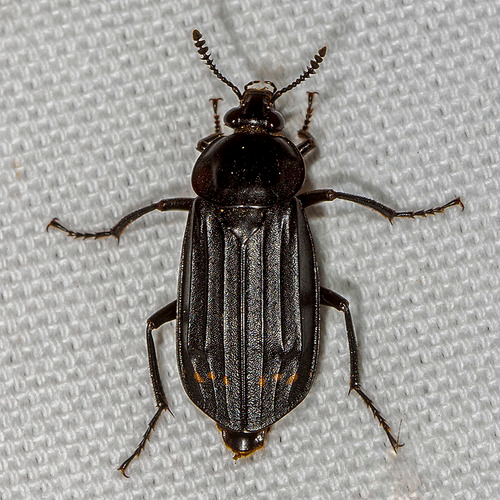 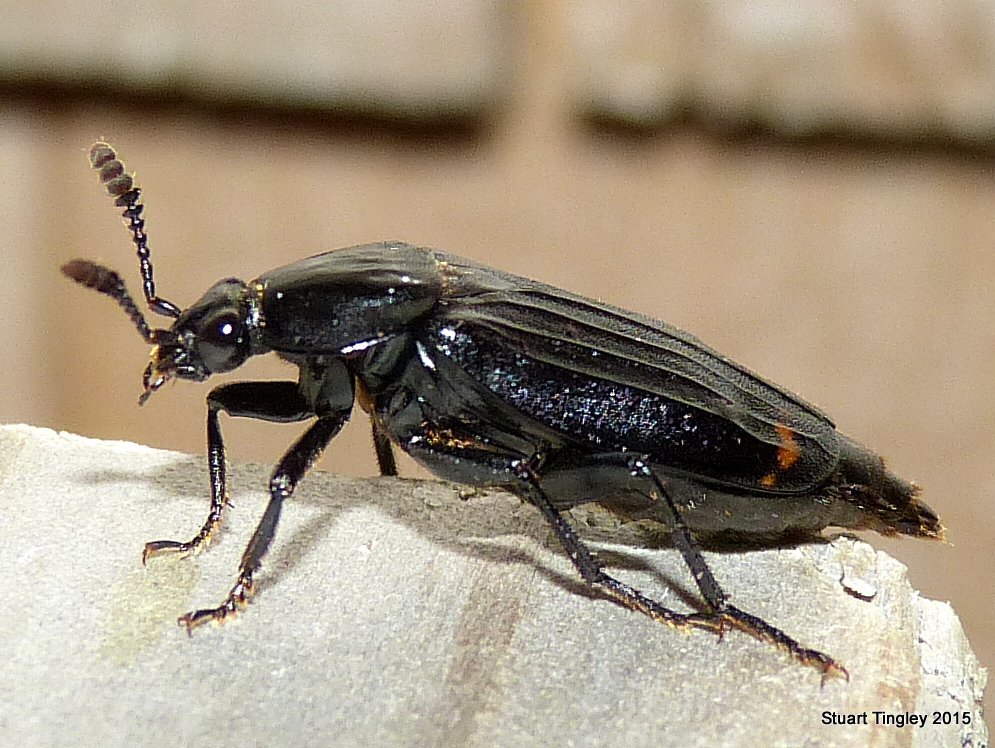 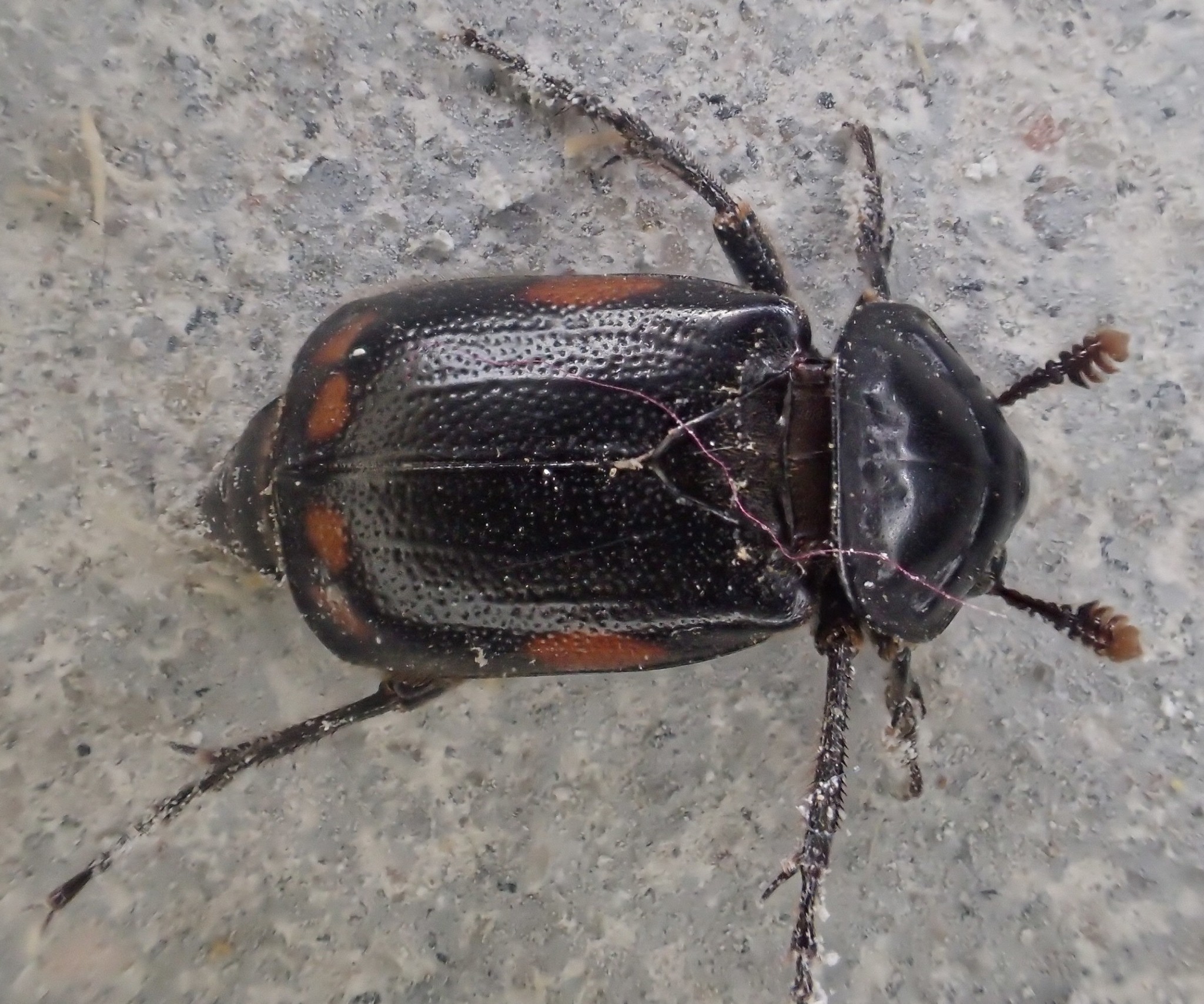 “Photo 54192990” by nolieschneider is licensed under CC BY-NC 4.0
Necrodes surinamensis
“Photo 6943066” by Stuart Tingley is licensed under CC BY-NC 4.0
“Photo 4299630” by Eric Knopf is licensed under CC BY-NC 4.0 / original rotated
Necrodes surinamensis
Necrodes pustulatus
18
[Speaker Notes: Necrodes surinamensis antennae
“Photo 6943066” by Stuart Tingley is licensed under CC BY-NC 4.0 https://inaturalist.ca/photos/6943066
041-Coleoptera-Silphidae

Nicrophorus pustulatus
“Photo 4299630” by Eric Knopf is licensed under CC BY-NC 4.0 https://inaturalist.ca/photos/4299630
040-Coleoptera-Silphidae

SILPHIDAE – Necrodes surinamensis 
“Photo 54192990” by nolieschneider is licensed under CC BY-NC https://www.inaturalist.org/photos/54192990 
019-Coleoptera-Silphidae]
Polyphaga: Staphylinidae
Staphylinidae (rove beetles)

very short elytra, usually not much longer than their combined width
4-6 complete abdominal segments exposed dorsally posterior to elytra
body elongate and very slender (usually parallel-sided)
abdomen flexible and often bent upward
antennae filiform or weakly clubbed
usually black or brown
Similar to Dermaptera, but without cerci at tip of abdomen.
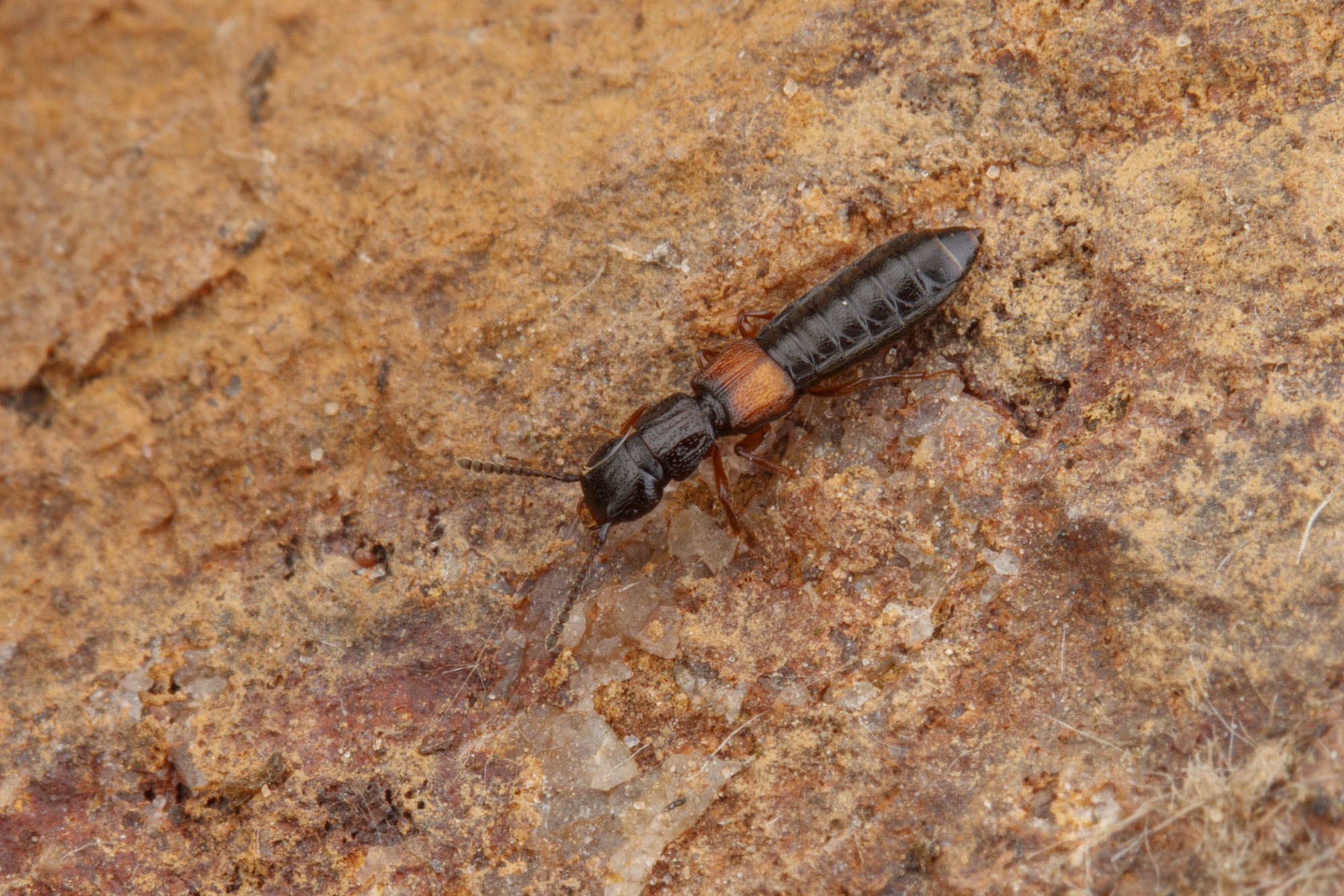 Dermaptera
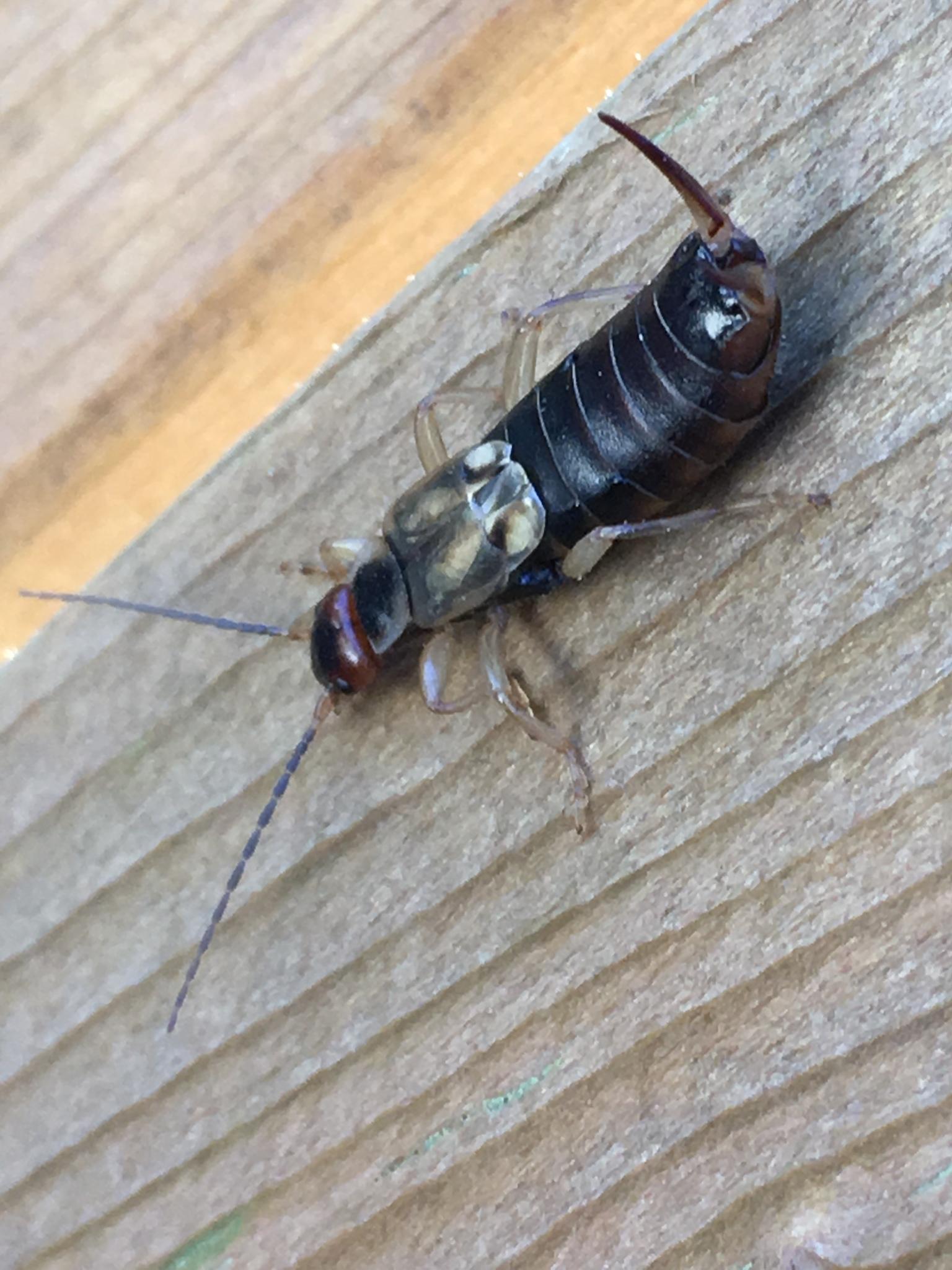 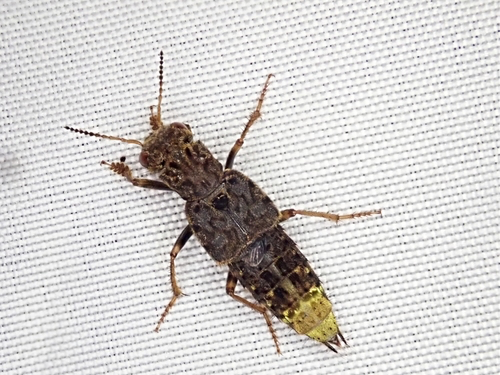 “Photo 69618713” by Sean McCann is licensed under CC BY-NC 4.0 / original cropped
Anotylus insecatus
“Photo 50781516” by mthill is licensed under CC BY-NC 4.0 / original cropped
“Photo 43961116” by jonathan_mack is licensed under CC BY-NC 4.0 / original cropped
Ontholestes cingulatus
19
[Speaker Notes: Anotylus insecatus
“Photo 69618713” by Sean McCann is licensed under CC BY-NC 4.0  https://inaturalist.ca/photos/69618713
042-Coleoptera-Staphylinidae

STAPHYLINIDAE – Ontholestes cingulatus 
“Photo 43961116” by Jonathan_mack is licensed under CC BY-NC https://www.inaturalist.org/photos/43961116 
020-Coleoptera-Staphylinidae

Dermaptera https://inaturalist.ca/photos/50781516
001-Dermaptera]
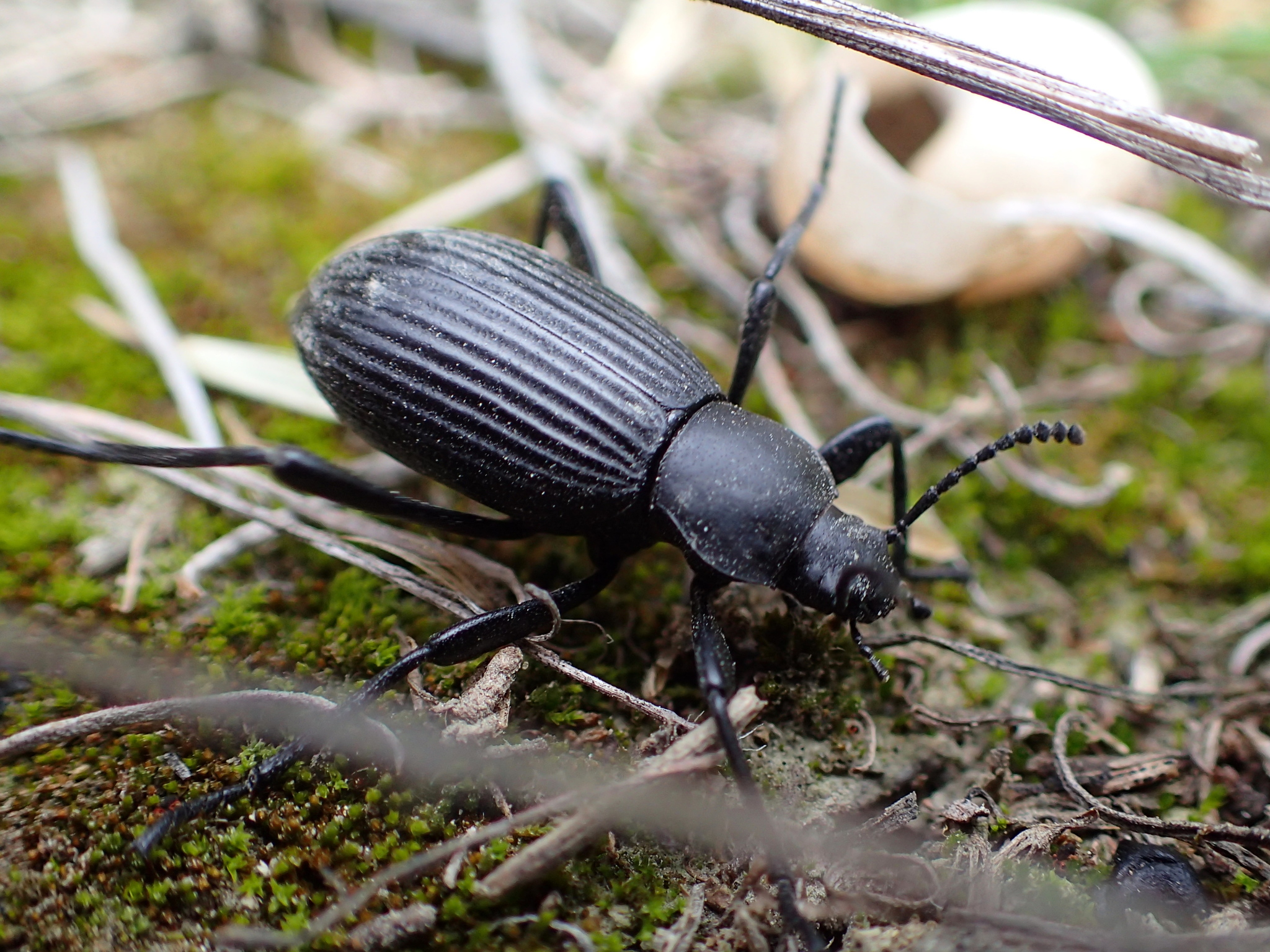 Polyphaga: Tenebrionidae
Tenebrionidae (darkling beetles)

antennal insertions hidden from above by extension of front of head that continues between eyes
antennae usually 11-segmented; filiform, moniliform, or slightly clubbed
pronotum keeled laterally
tarsal formula 5,5,4; tarsal claws simple
dull black or brown
Similar family:
Meloidae have same tarsal formula, but their tarsal claws are split; see p. 16

Some appear similar to Carabidae, but Carabidae are in Adephaga; see p. 7
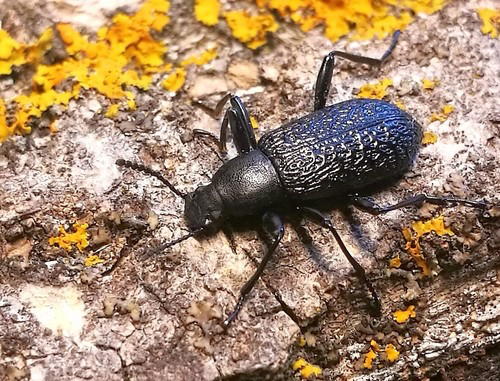 “Photo 54080300” by Tyson Ehlers is licensed under CC BY-NC 4.0  / original cropped
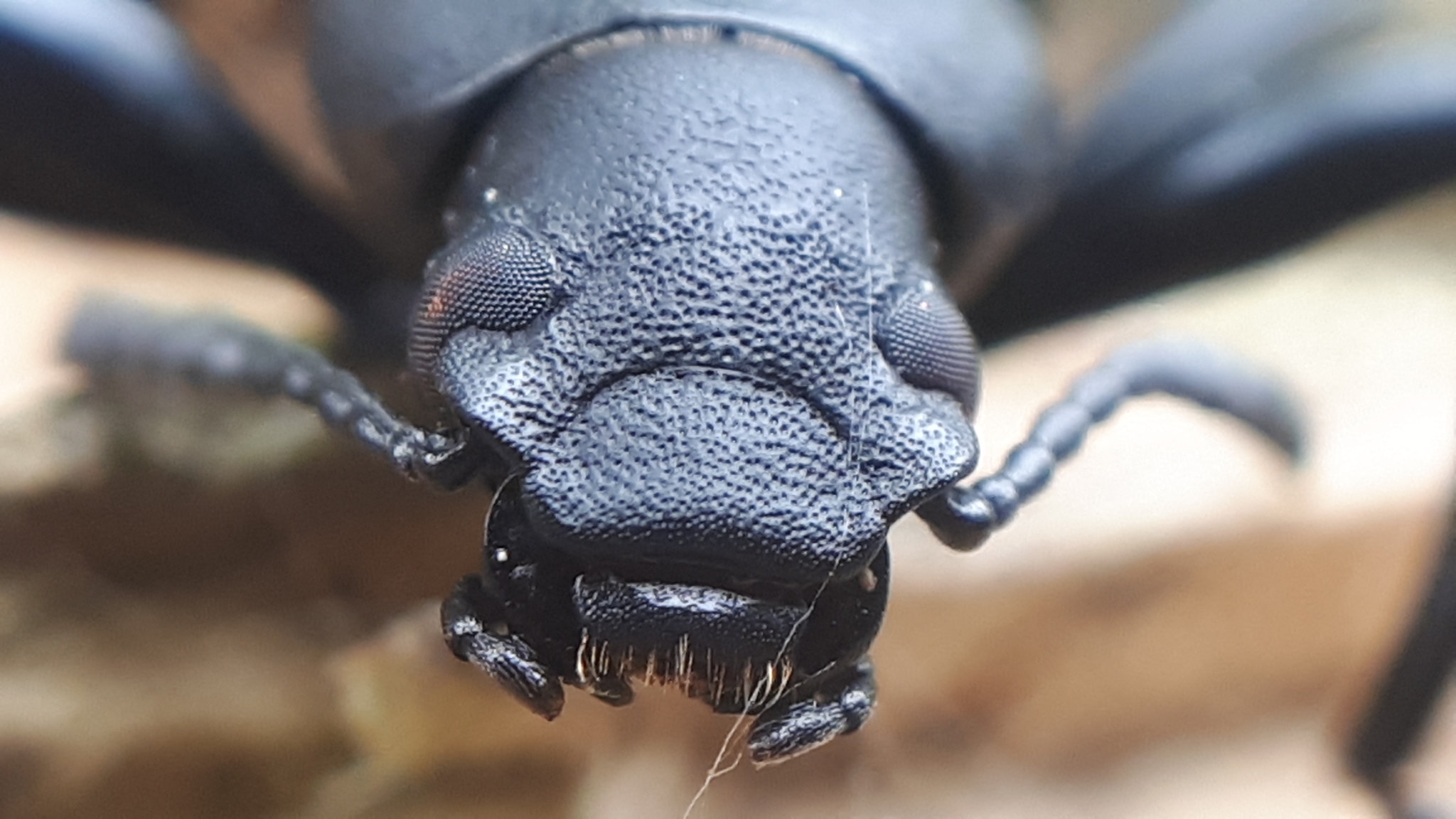 “Photo 19765812” by coelacanthlee is licensed under CC BY-NC 4.0 / original cropped
“Photo 91498830” by Séraphin Poudrier is licensed under CC BY-NC 4.0 / original cropped
Upis ceramboides
Upis ceramboides
20
[Speaker Notes: Upis ceramboides close up
“Photo 91498830” by Séraphin Poudrier is licensed under CC By-NC 4.0 https://inaturalist.ca/photos/91498830
043-Coleoptera-Tenebrionidae

TENEBRIONIDAE – Upis ceramboides 
“Photo 19765812” by coelacanthlee is licensed under CC BY-NC https://www.inaturalist.org/photos/19765812 
021-Coleoptera-Tenebrionidae

TENEBRIONIDAE – Bolitherus cornutus  
“Photo 73223452” by Riley Walsh is licensed under CC BY-NC https://www.inaturalist.org/photos/73223452 
022-Coleoptera-Tenebrionidae

Eleodes hispilabris
“Photo 54080300” by Tyson Ehlers is licensed under CC BY-NC 4.0  https://inaturalist.ca/photos/54080300
044-Coleoptera-Tenebrionidae]
Glossary
antennomere: antennal segment; antennomere 1 is the scape; antennomere 2 is the pedicel; antennomeres 3 and above are part of the flagellum (and more accurately called flagellomeres)

notopleural suture: suture between the sclerites of the notum and pleuron
notum: dorsal sclerite of a thoracic segment
pleuron: lateral sclerite of a thoracic segment

pseudotetramerous / pseudotrimerous: tarsi appear to have one segment fewer than actually have because one segment is very small and hidden, usually in a notch of another segment; pseudotetramerous appear to have four segments but actually have five; pseudotrimerous appear to have three segments but actually have four
	Good photos of these can be found in the family Spot IDs at: 
	https://genent.cals.ncsu.edu/insect-identification/order-coleoptera/

sclerite: hardened body-wall plate surrounded by sutures or membranous areas
tarsal formula: indicates number of tarsal segments on fore, mid, and hind tibia respectively; e.g. 5,5,4
tomentose: covered with dense, short, matted hairs
ventrite: visible sternite (ventral abdominal segment); ventrite number may not equal sternite number
21
References
Borror, D.J. & White, R.E. (1983). A field guide to beetles of North America. Houghton Mifflin.

Borror, D.J., & White, R.E. (1998). A field guide to insects: America north of Mexico. Houghton Mifflin.  

Bousquet, Y. (1990). Beetles associated with stored products in Canada: An identification guide.  Canadian Government Publishing Centre.
	
Retrieved September, 2020, from https://esc-sec.ca/wp/wp-content/uploads/2017/03/AAFC_bousquet1990.pdf 

Choate, P.M. (2003). Dichotomous keys to some families of Florida Coleoptera. In Identification of beetles (Coleoptera). University of Florida.

Retrieved September, 2020, from http://entnemdept.ufl.edu/choate/beetles1a.pdf

Choate P.M. (2008). Ground Beetle (Coleoptera: Carabidae) Taxonomy. In J.L. Capinera (Ed.) Encyclopedia of Entomology. Springer, 

Dordrecht. Retrieved September, 2020, from https://doi.org/10.1007/978-1-4020-6359-6_1202

Ivie, M.A. (2002). Key to families of beetles in America north of Mexico. In R.H. Arnett, M.C. Thomas, P.E. Skelley, & J.H. Frank (Eds.), American 

Beetles, Polyphaga: Scarabaeoidea through Curculionoidea (pp. 816-835). Retrieved September, 2020, from 

http://academic.uprm.edu/~franz/WeevilCourseResources/Ivie2002-KeyToFamilies.pdf

NC State Agriculture and Life Sciences. (2015). ENT 425 – General Entomology. Coleoptera. Retrieved September, 2020, from 

https://genent.cals.ncsu.edu/insect-identification/order-coleoptera/
22
References
Scudder, G.G.E., & Cannings, R.A. (2005). Key to Families of Coleoptera in British Columbia. Beetle Families of British Columbia. Retrieved 

September, 2020, from https://www.zoology.ubc.ca/bcbeetles/Text%20files/coleoptera%20keys.htm

Triplehorn, C., & Johnson, N. (2005). Borror and DeLong’s Introduction to the study of insects (7th Edition). Brooks/Cole.
23